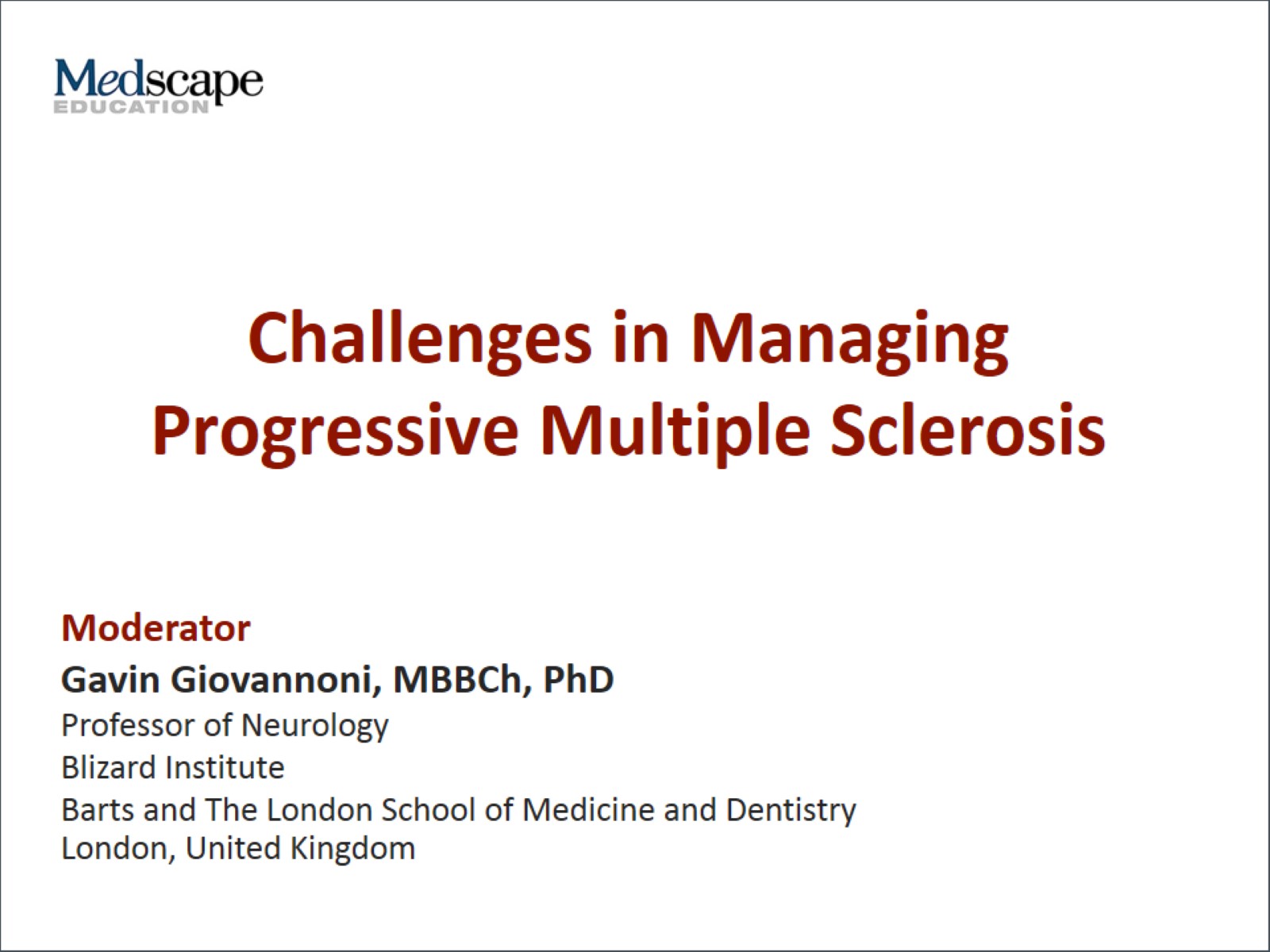 Challenges in Managing Progressive Multiple Sclerosis
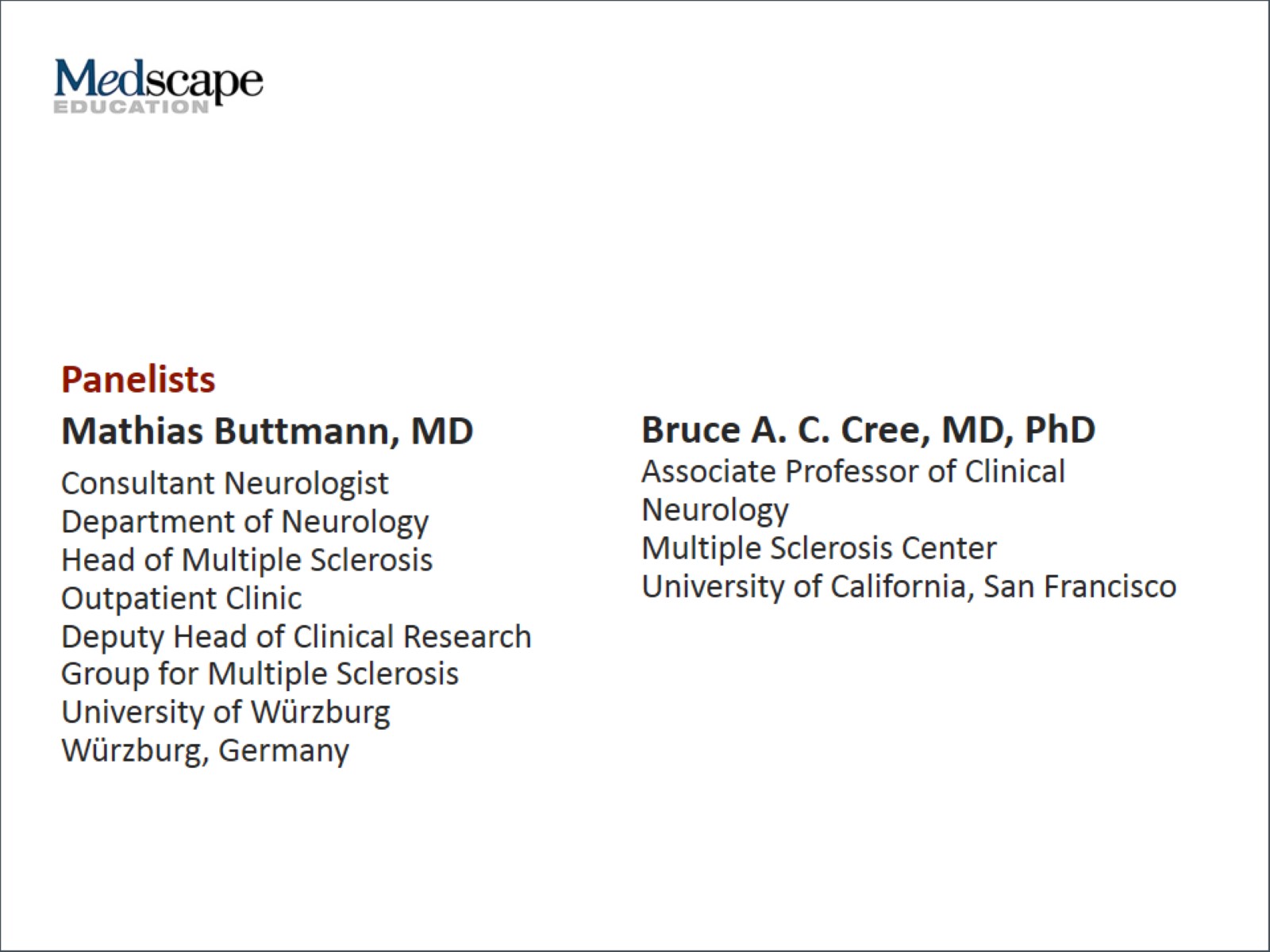 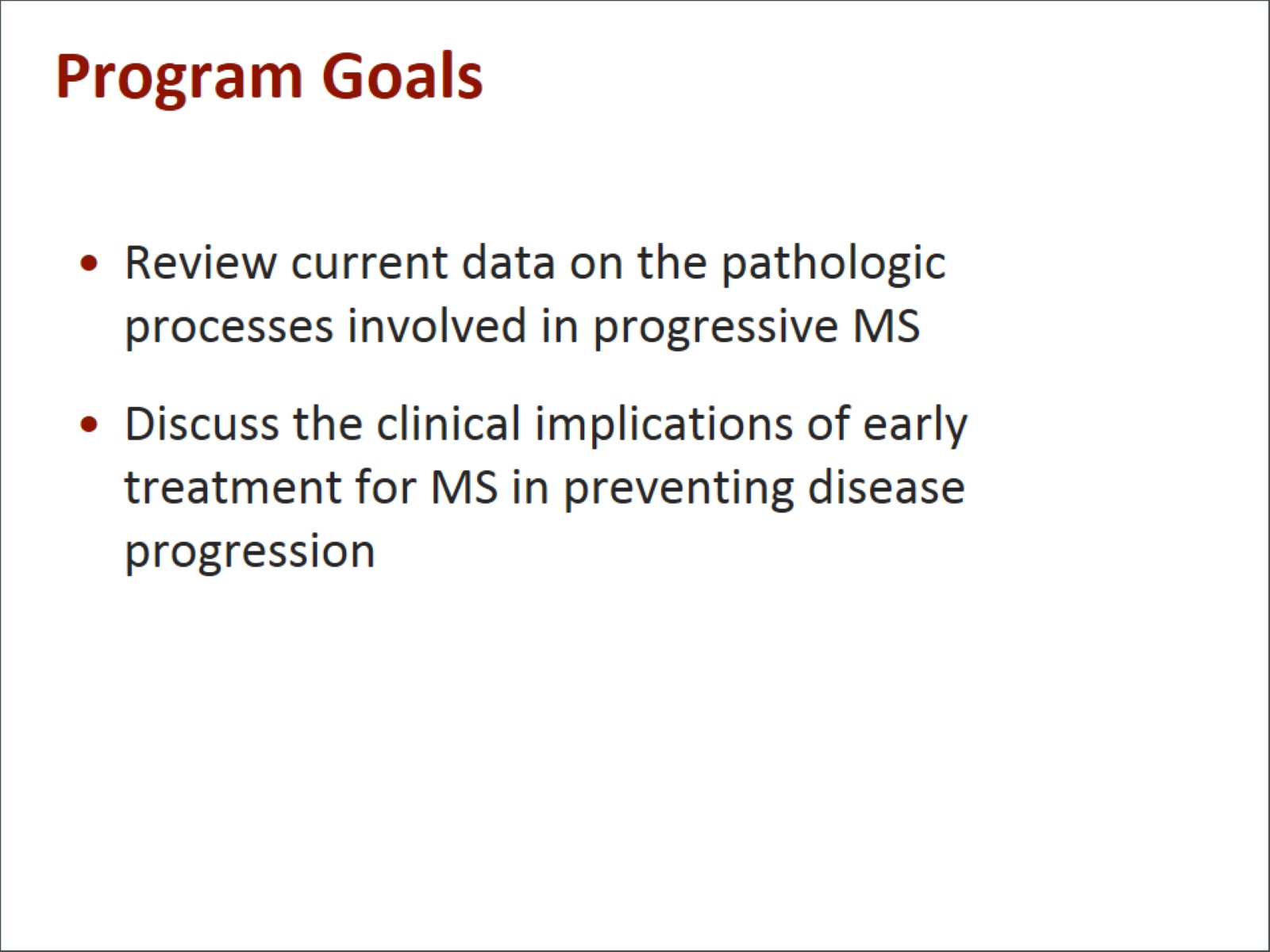 Program Goals
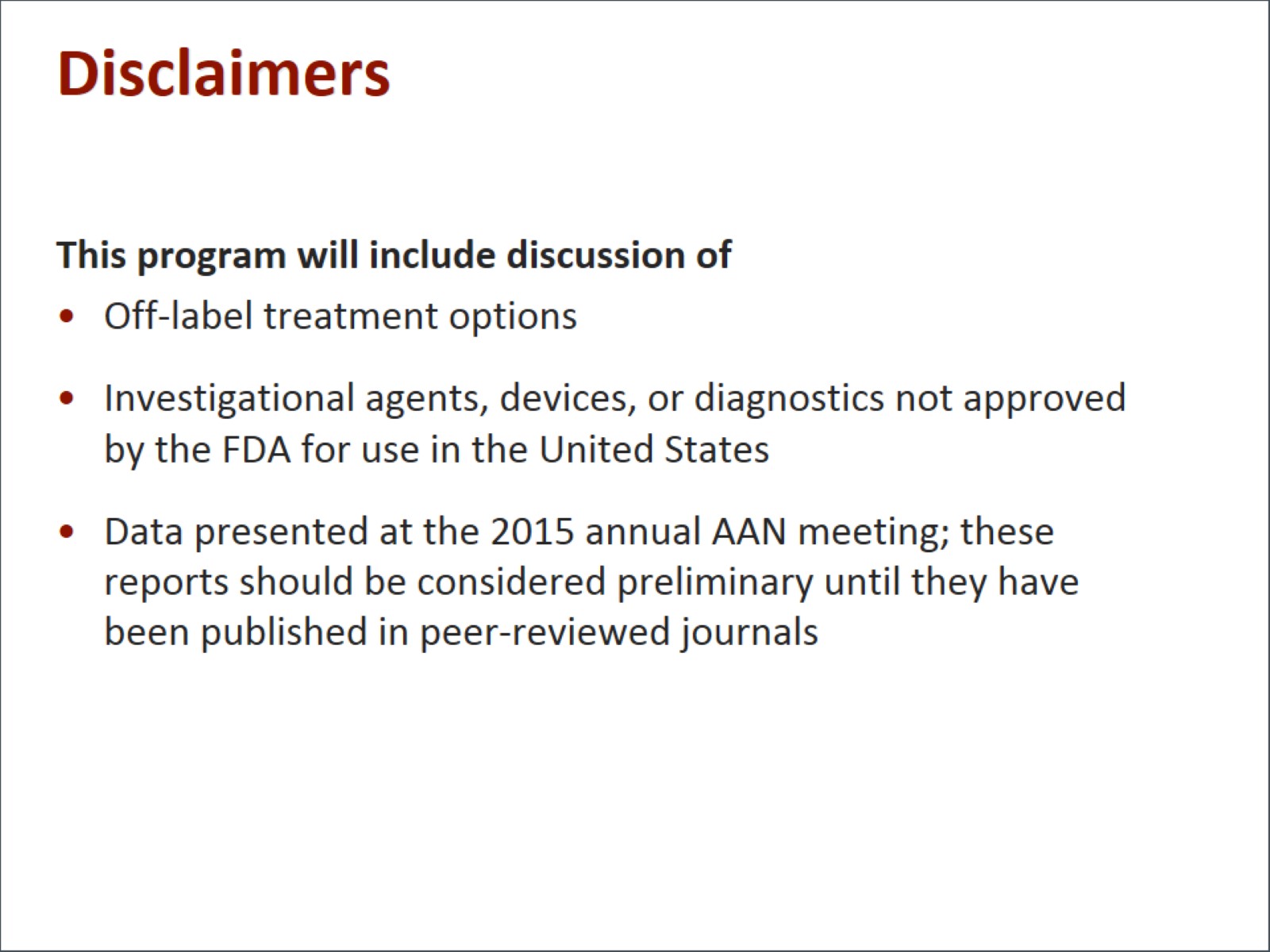 Disclaimers
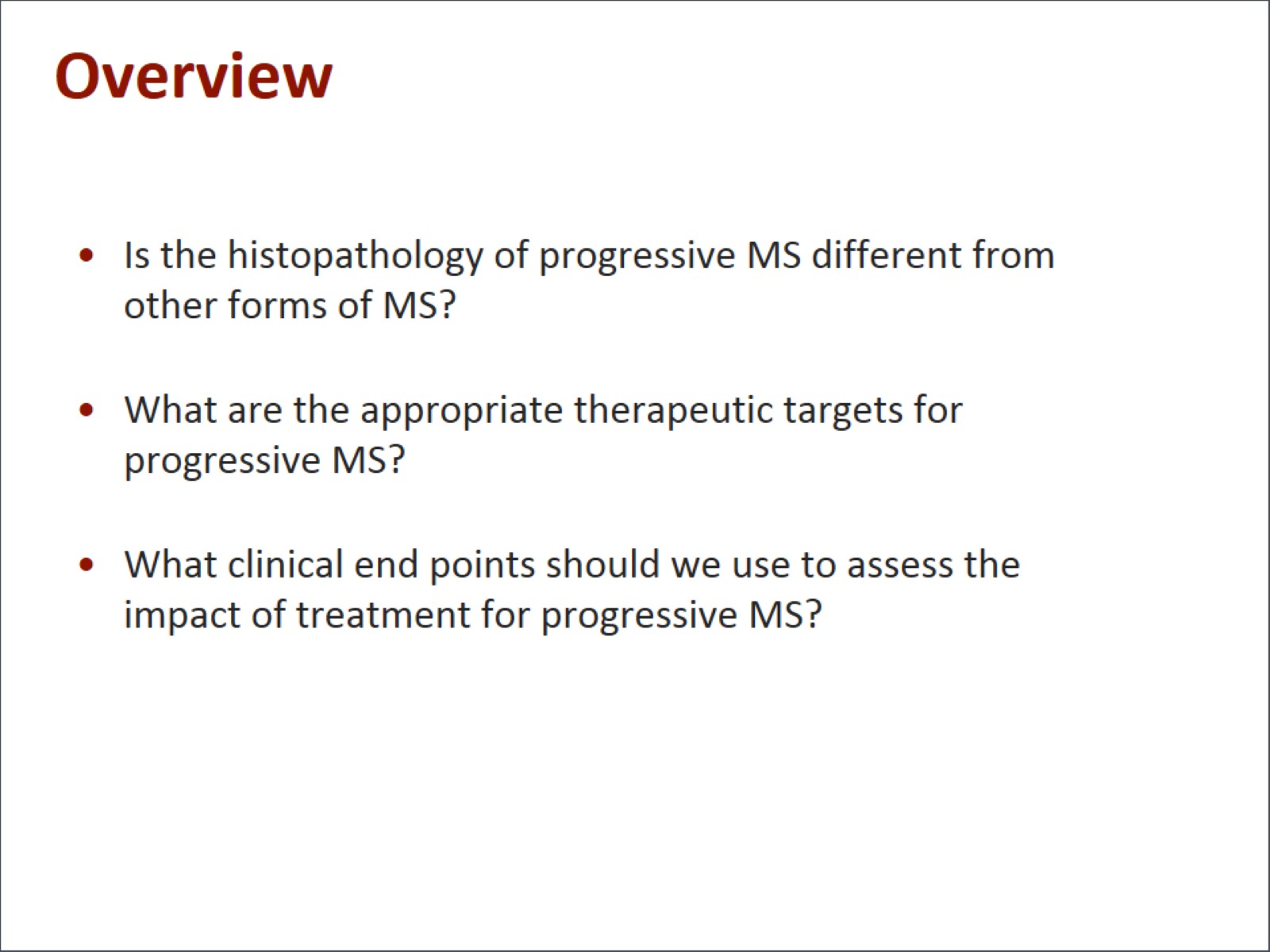 Overview
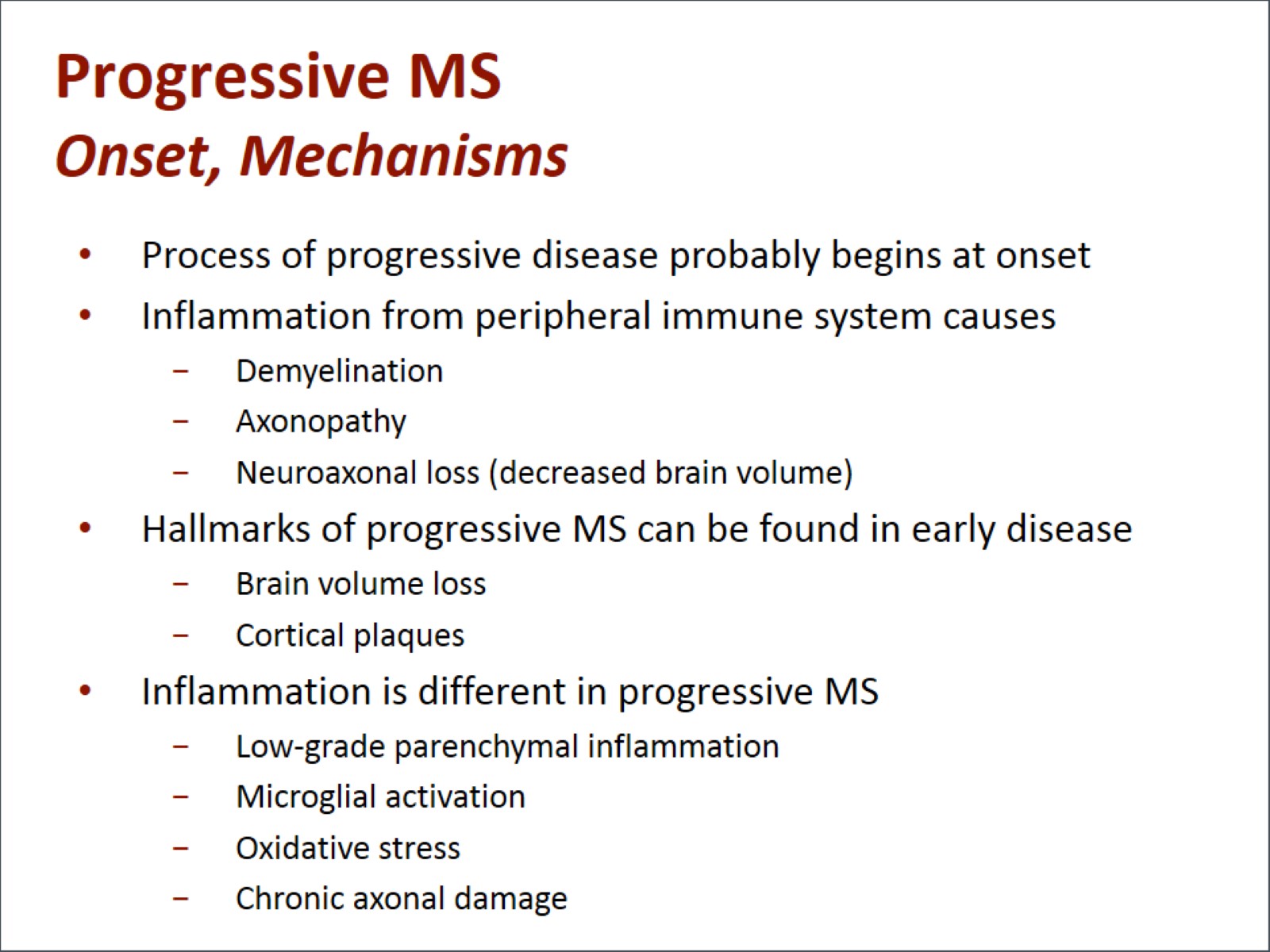 Progressive MSOnset, Mechanisms
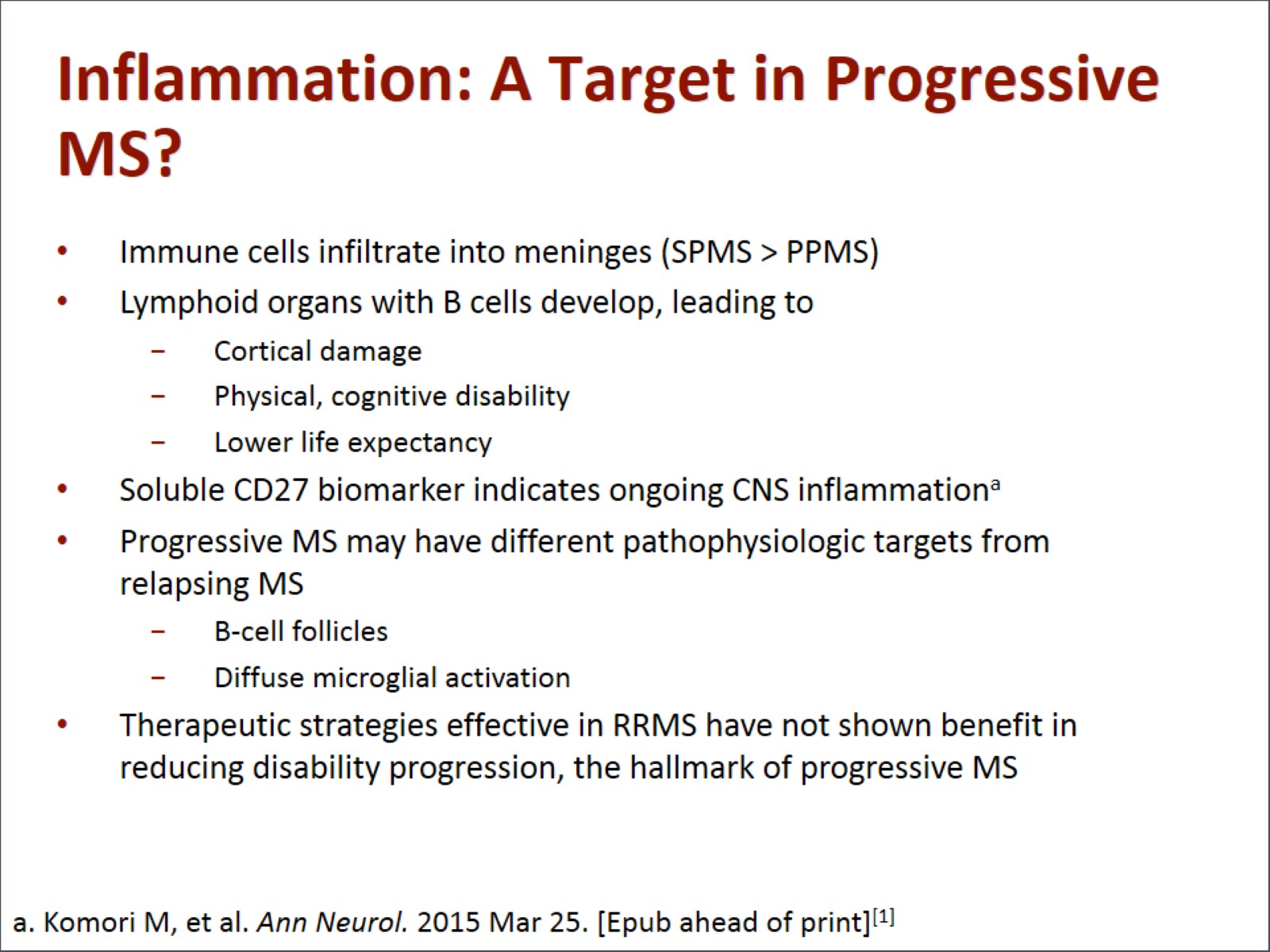 Inflammation: A Target in Progressive MS?
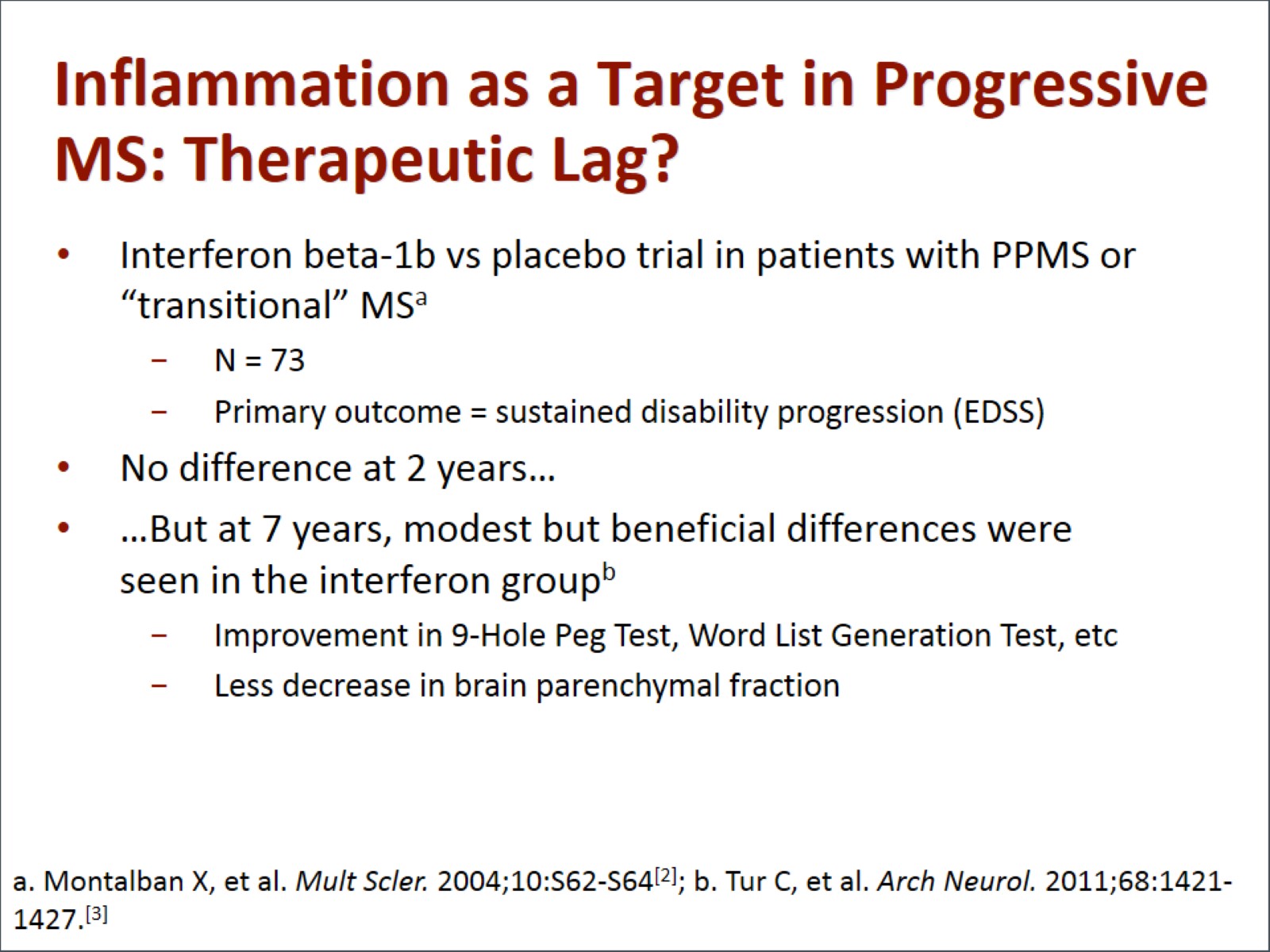 Inflammation as a Target in Progressive MS: Therapeutic Lag?
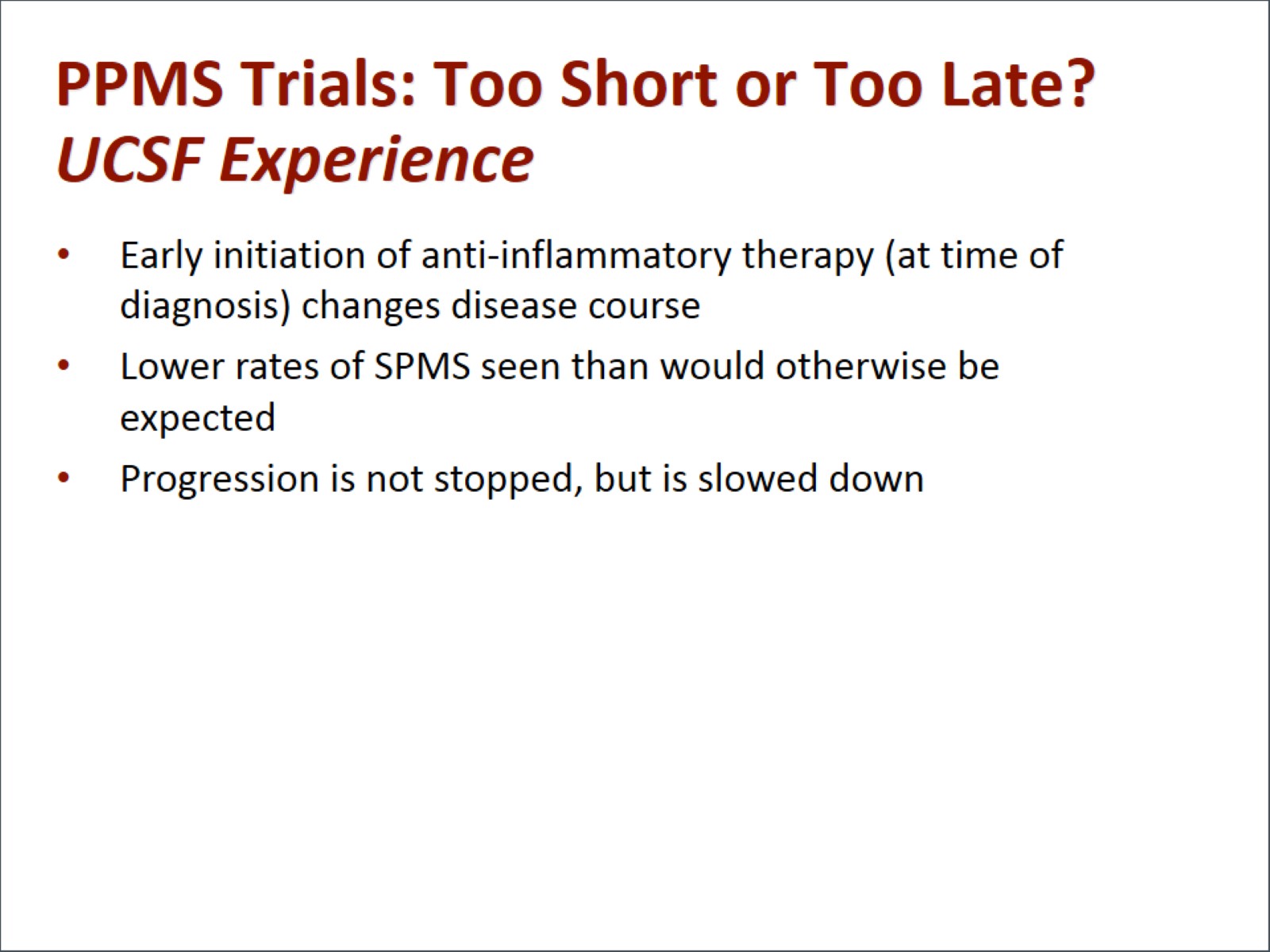 PPMS Trials: Too Short or Too Late?UCSF Experience
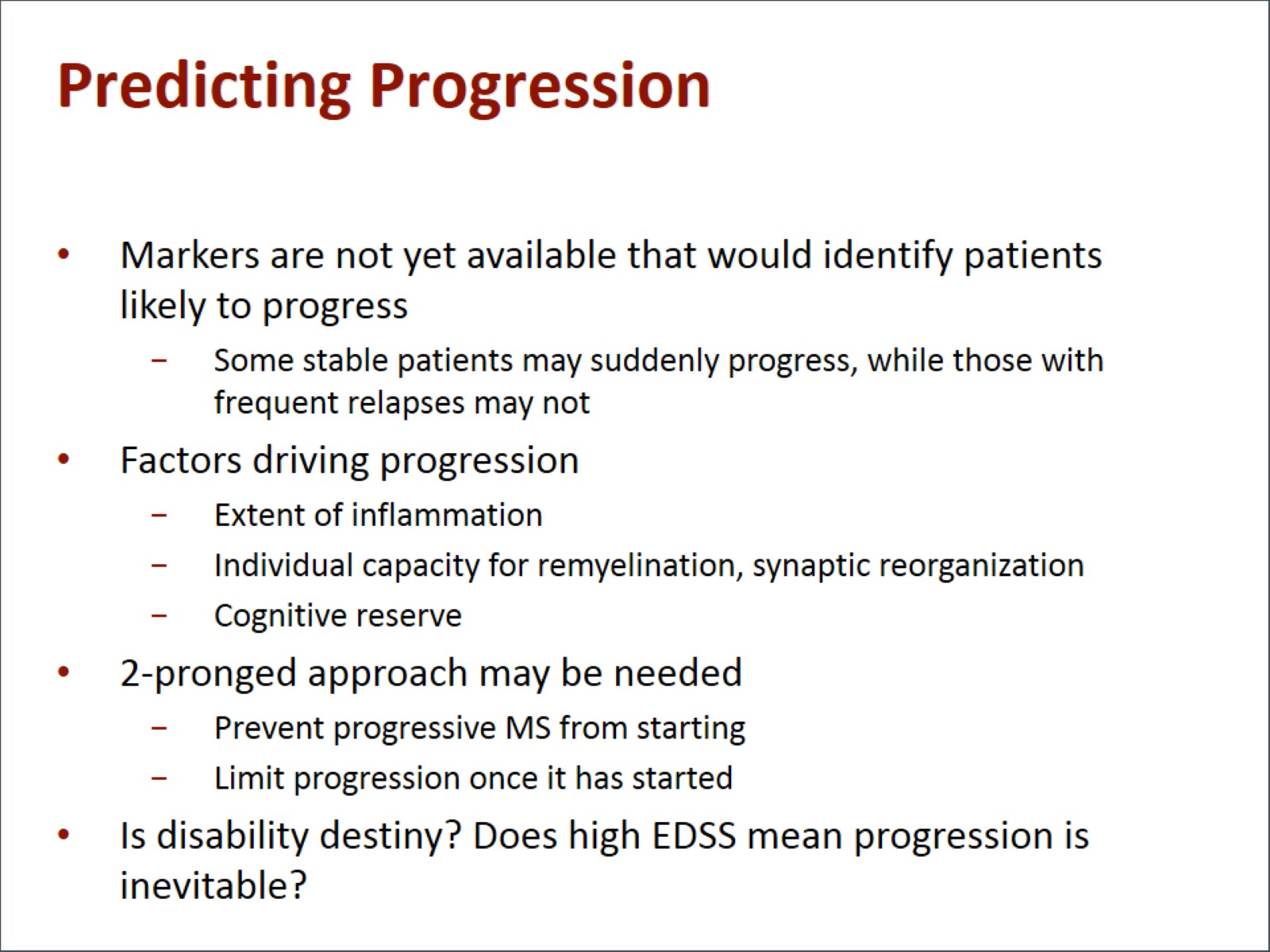 Predicting Progression
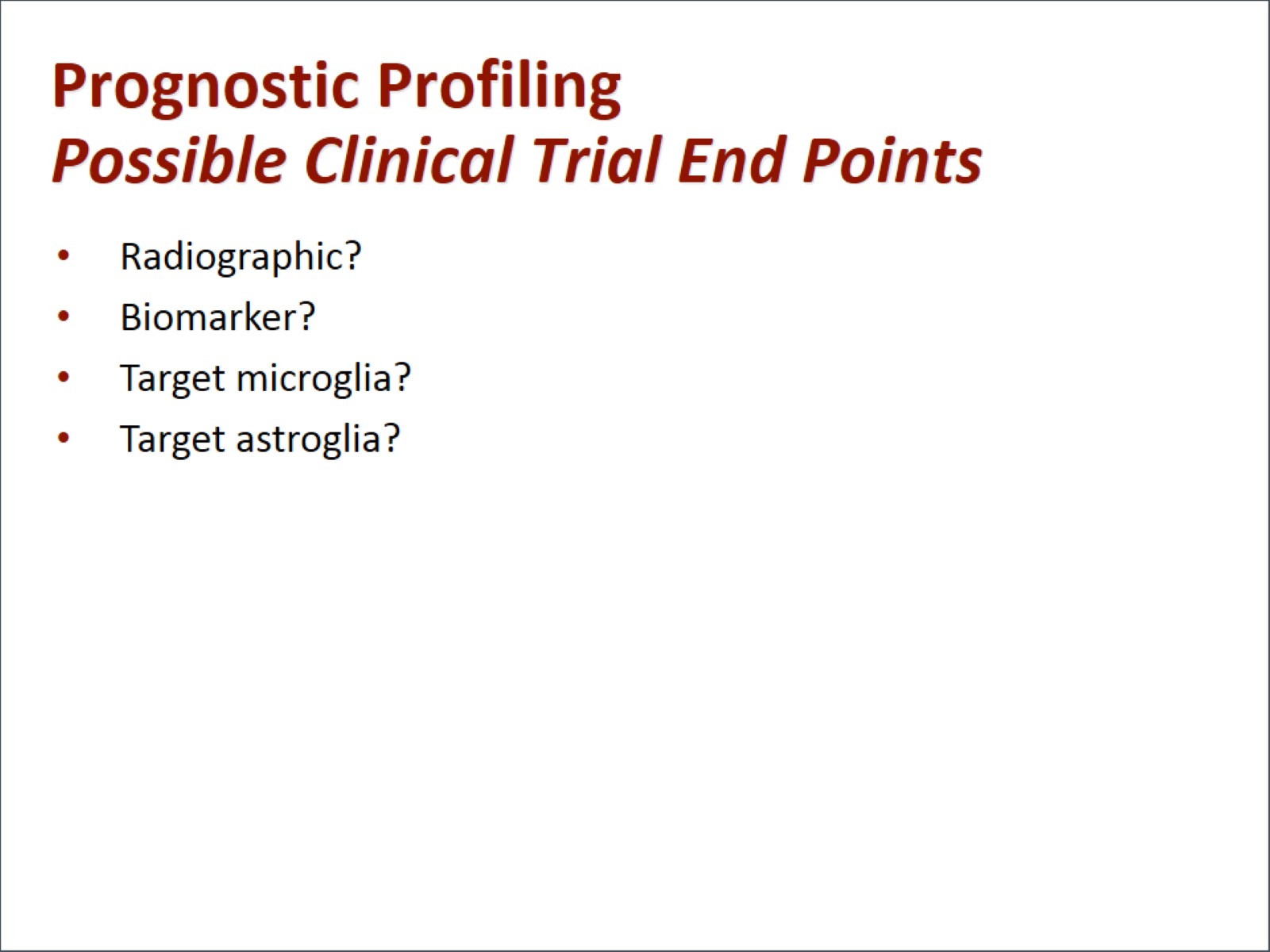 Prognostic ProfilingPossible Clinical Trial End Points
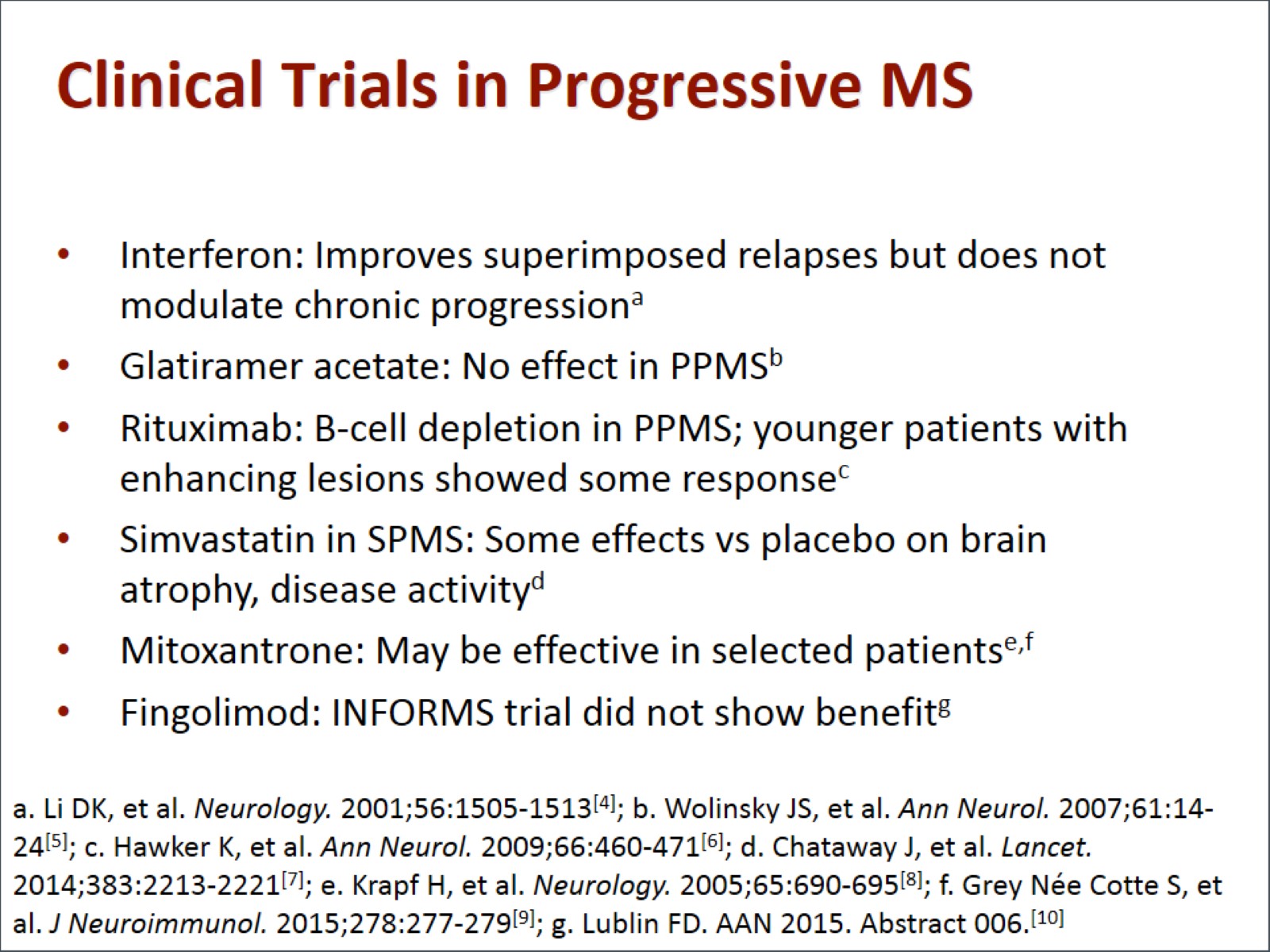 Clinical Trials in Progressive MS
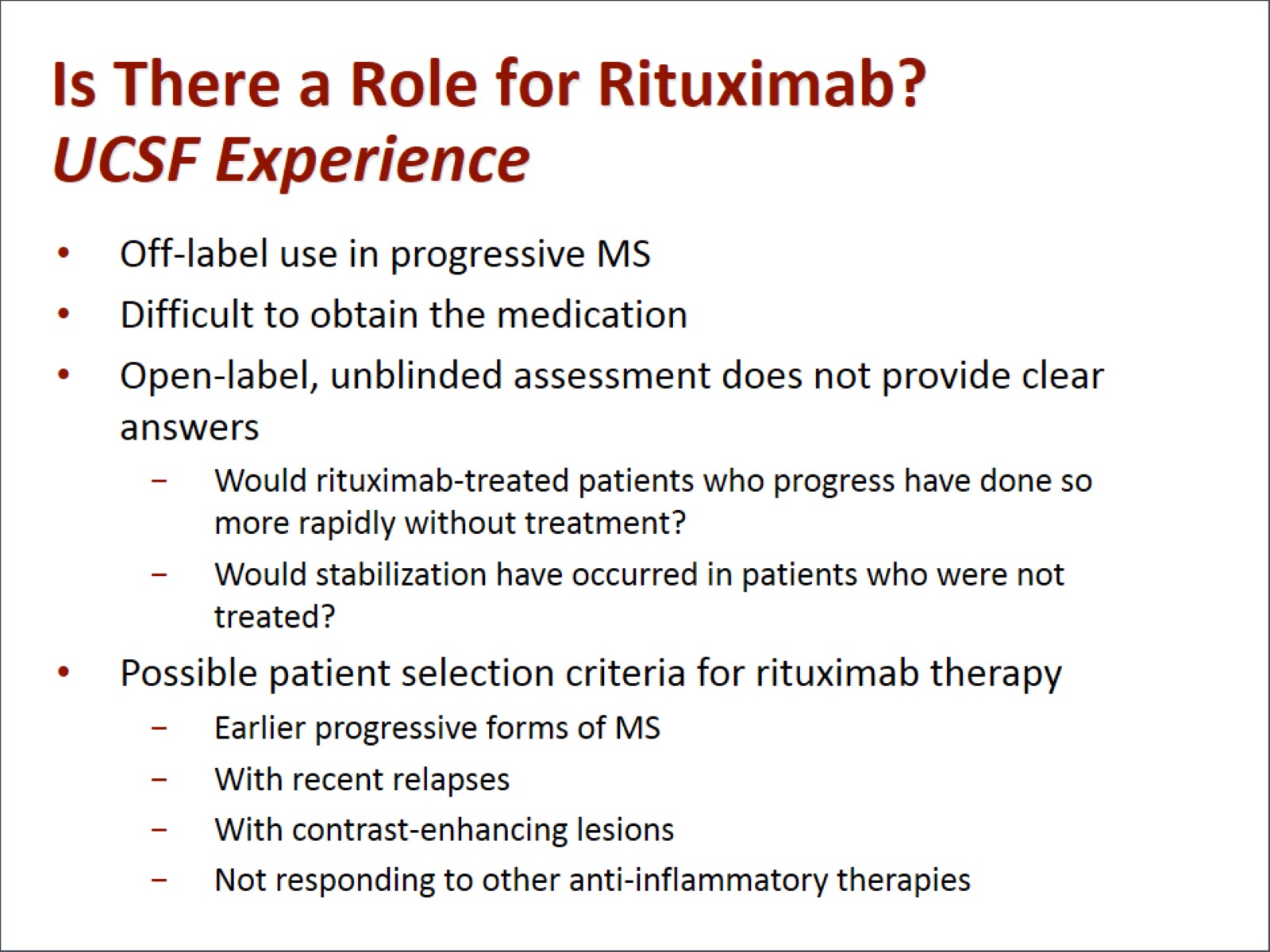 Is There a Role for Rituximab?UCSF Experience
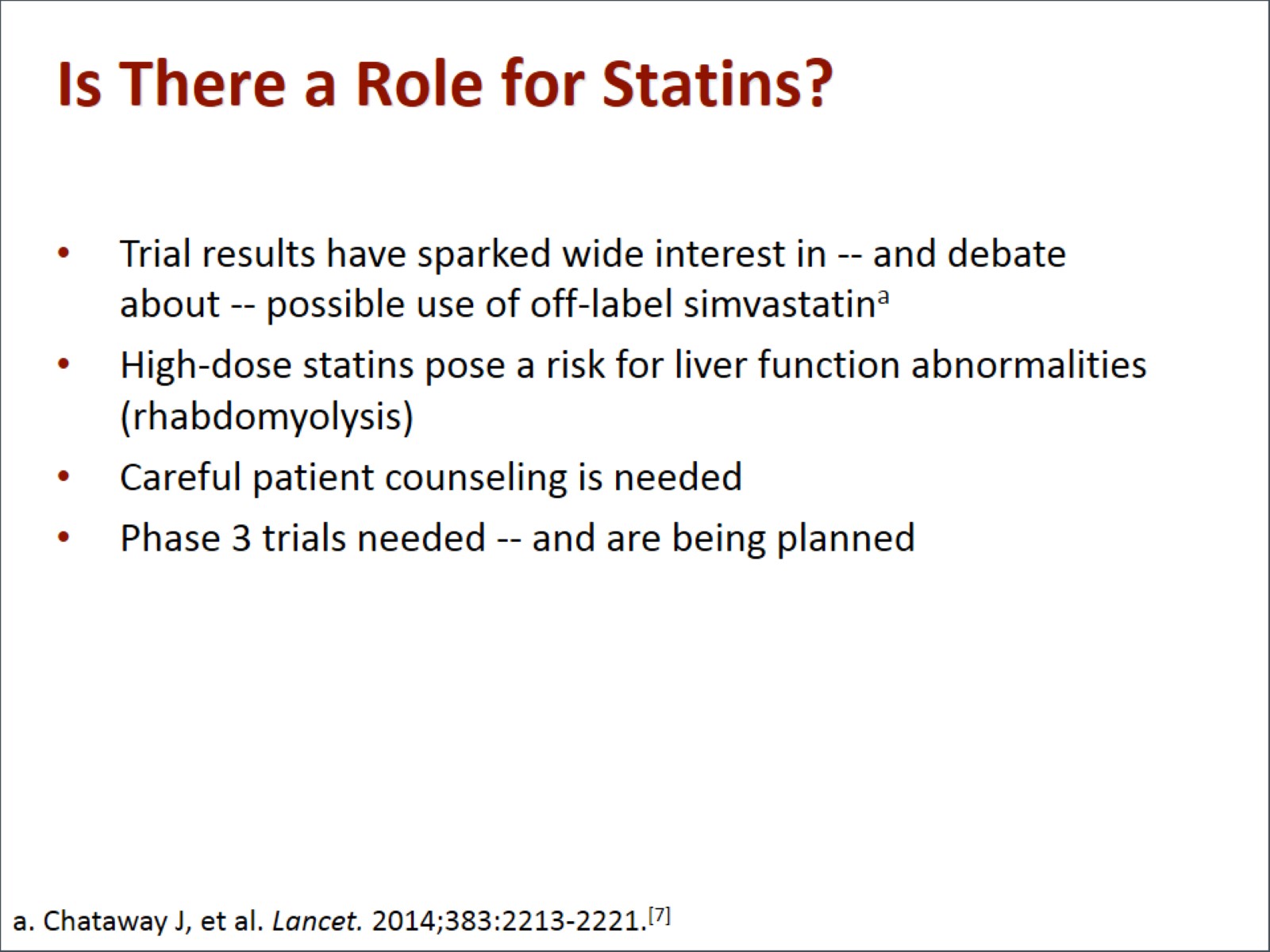 Is There a Role for Statins?
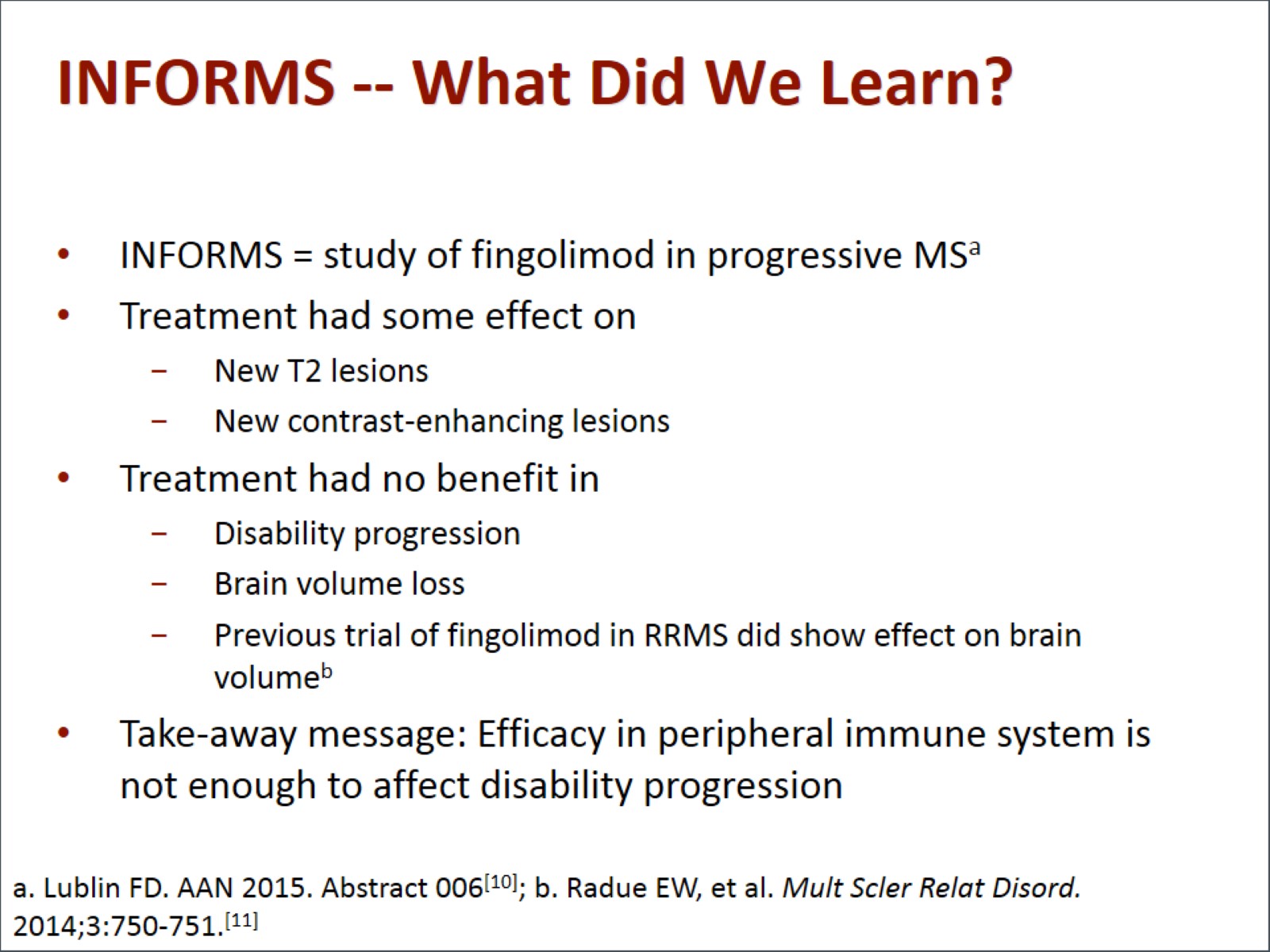 INFORMS -- What Did We Learn?
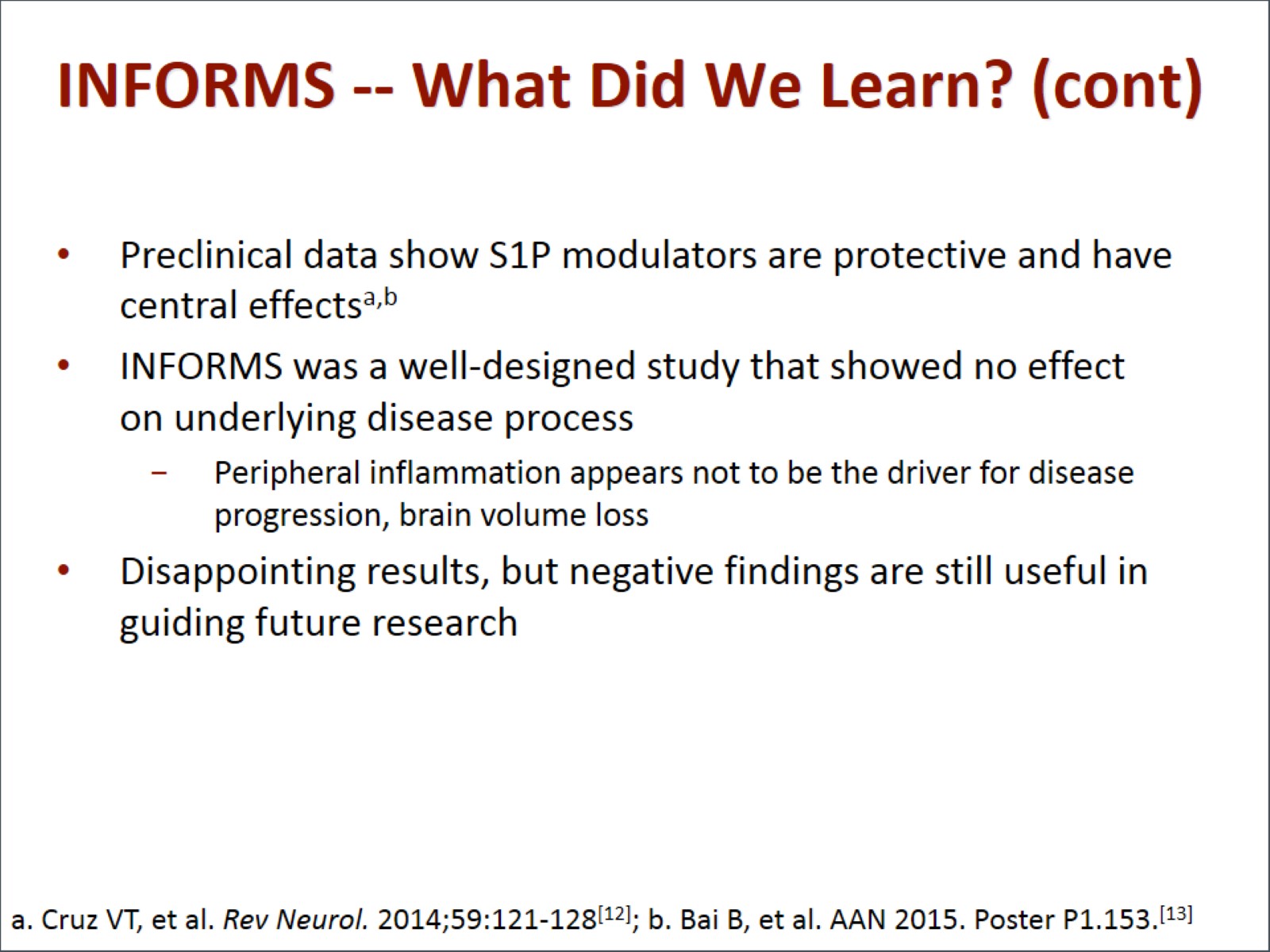 INFORMS -- What Did We Learn? (cont)
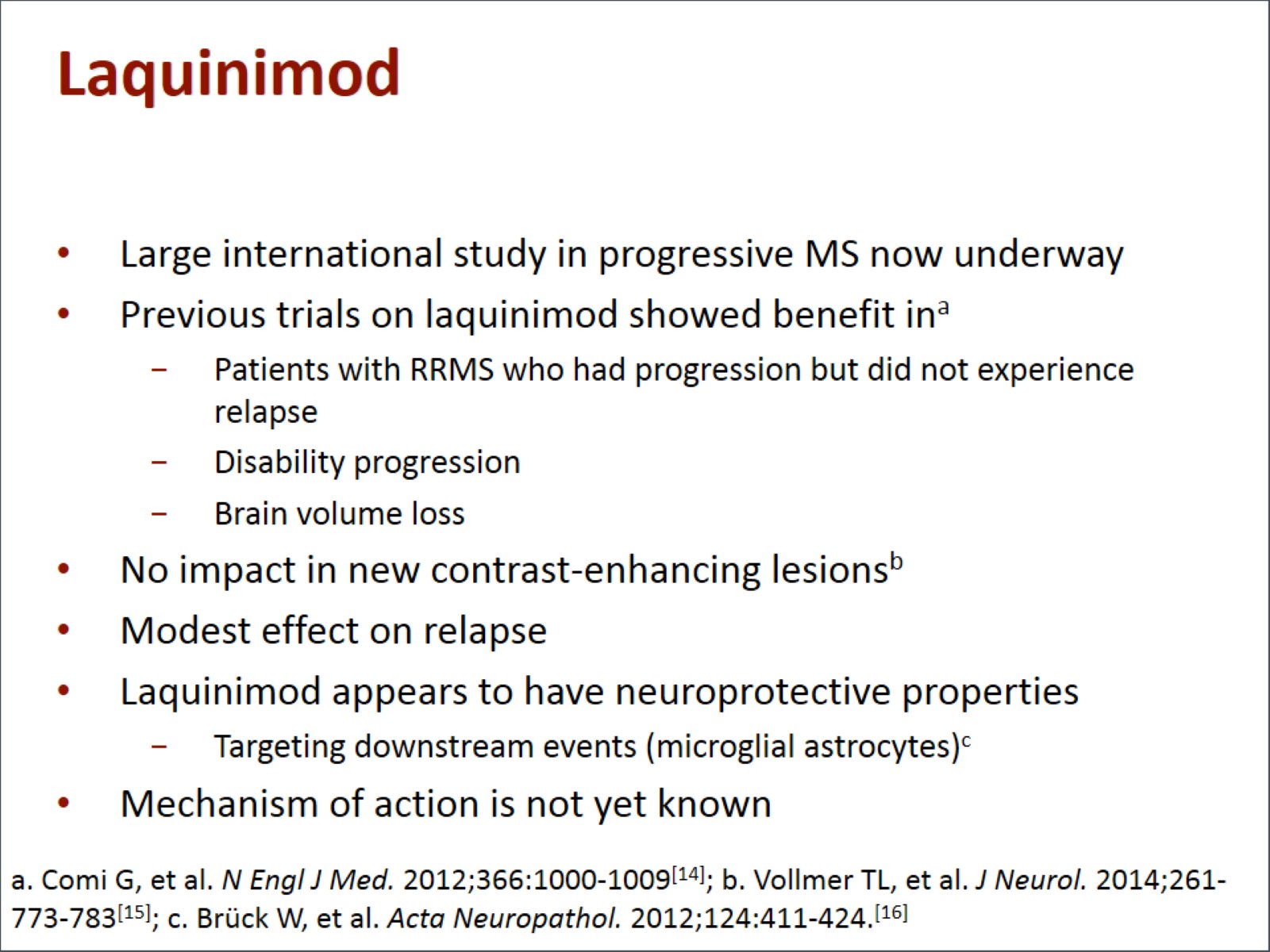 Laquinimod
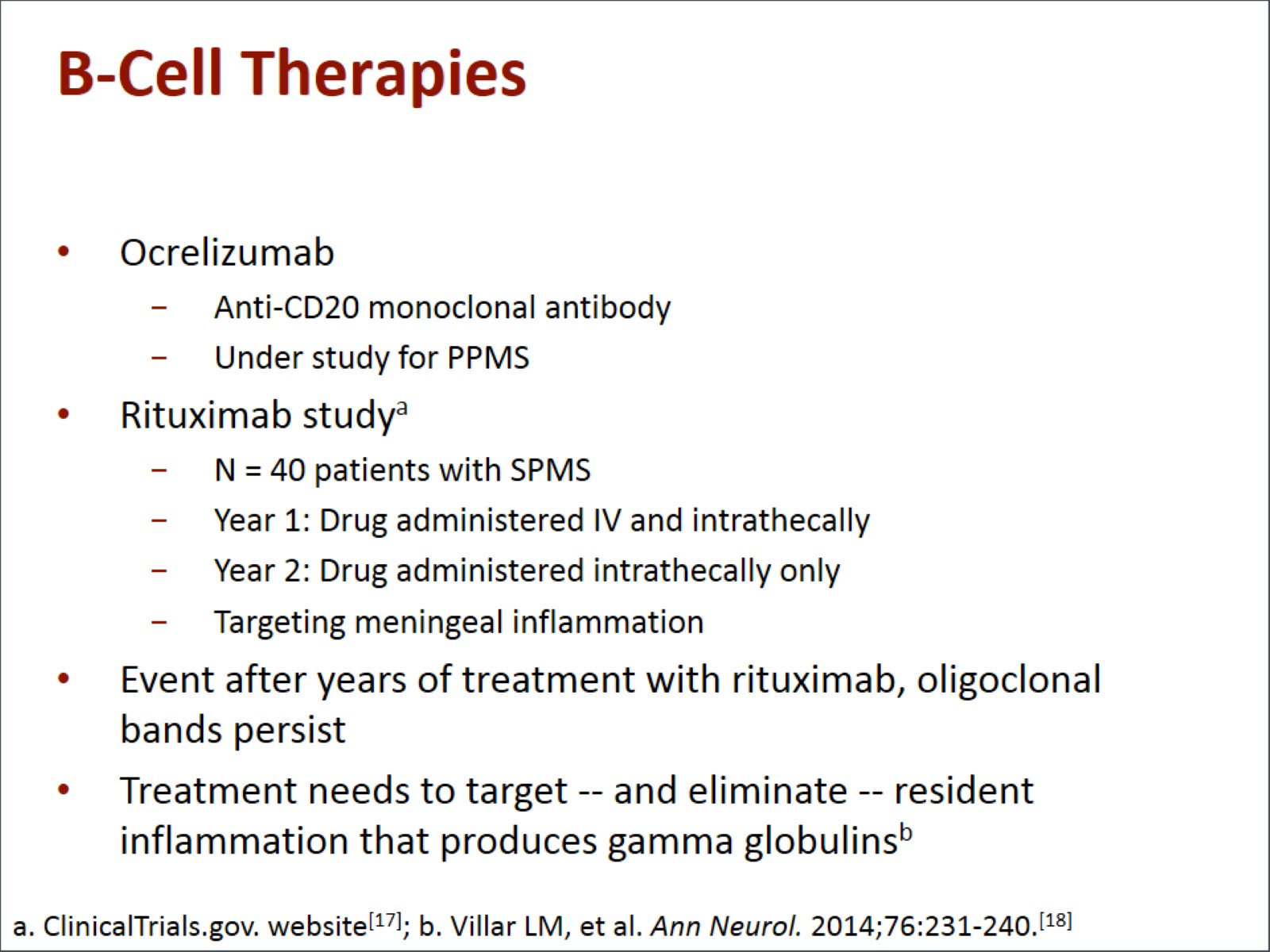 B-Cell Therapies
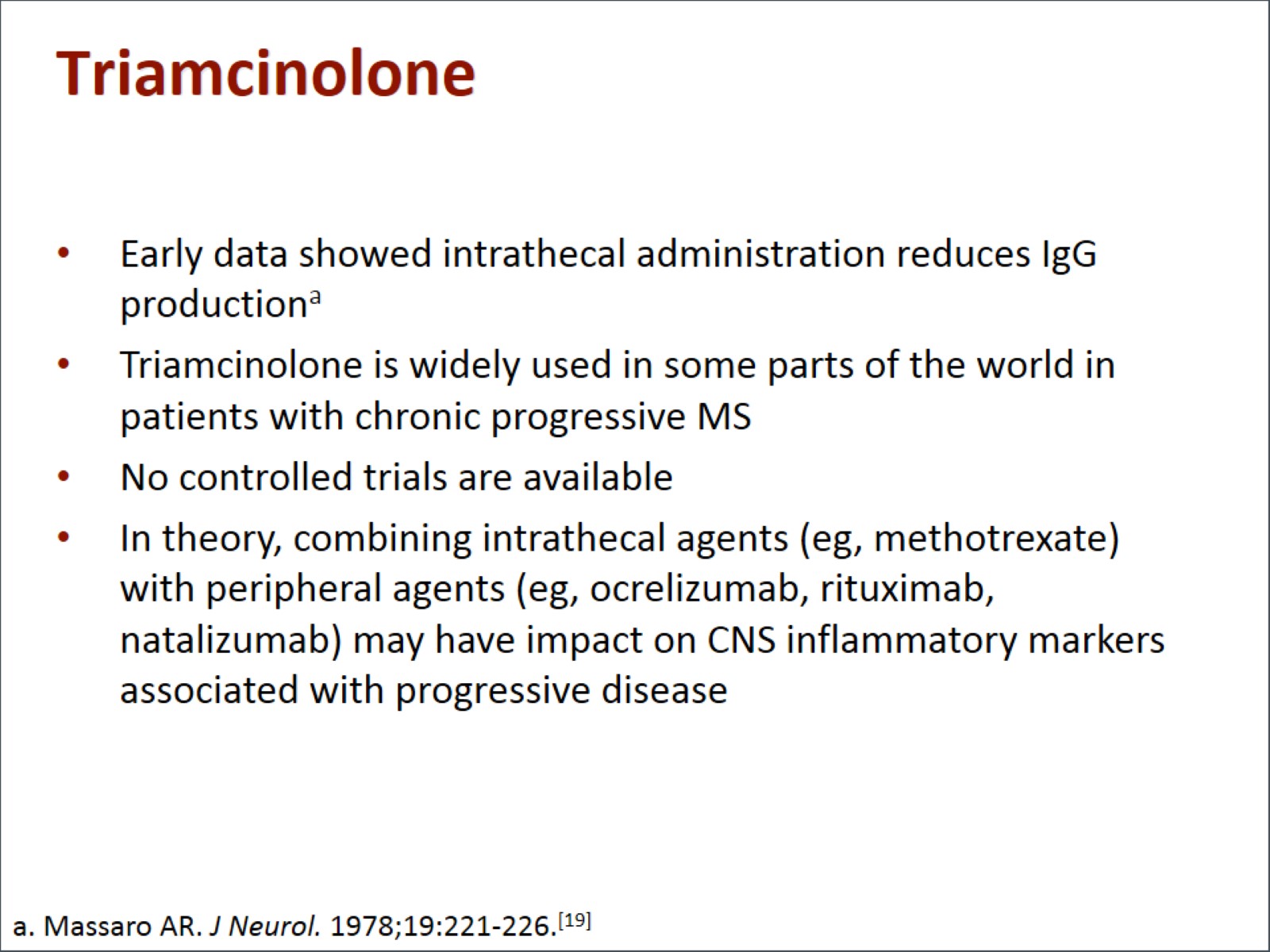 Triamcinolone
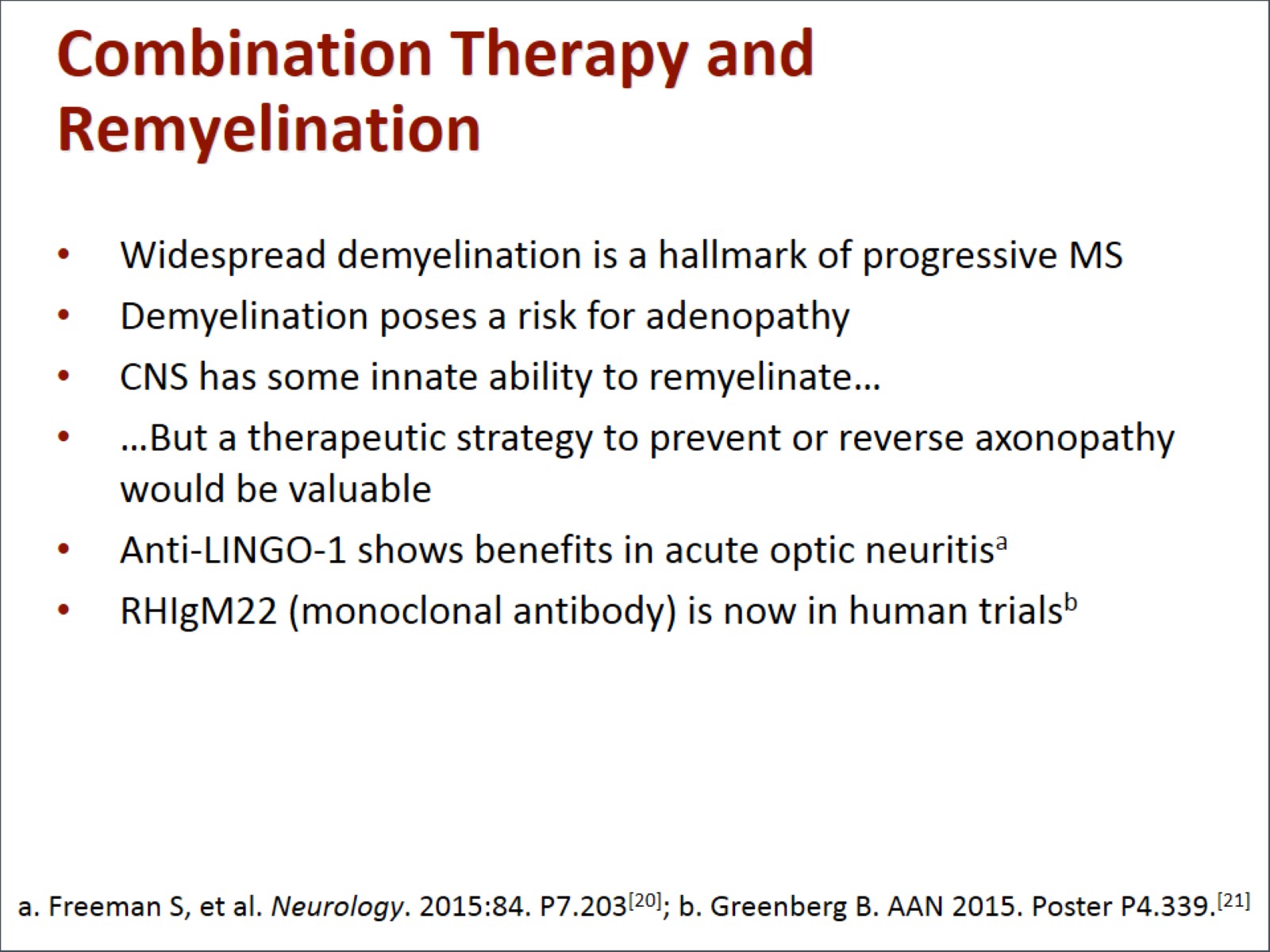 Combination Therapy and Remyelination
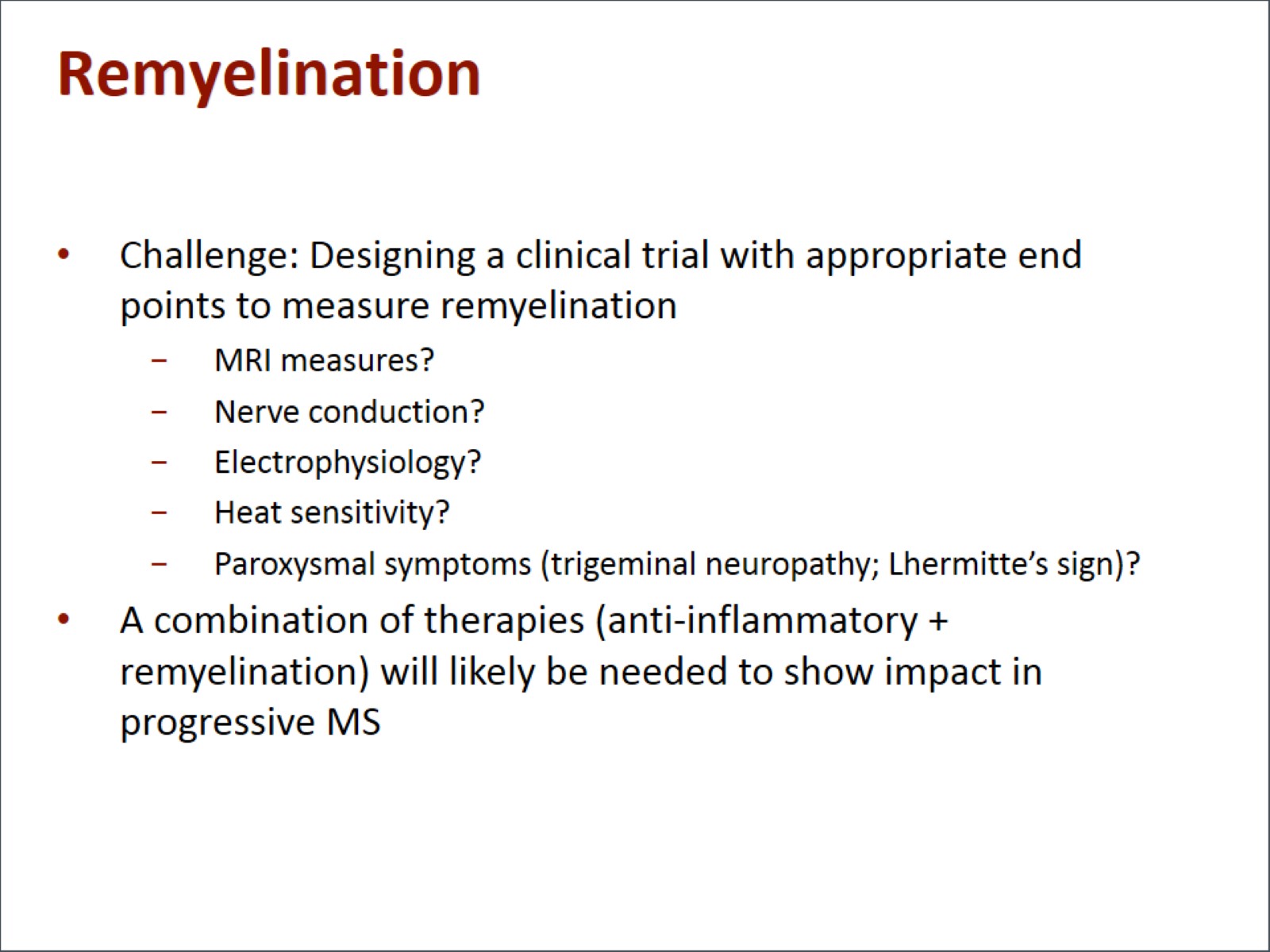 Remyelination
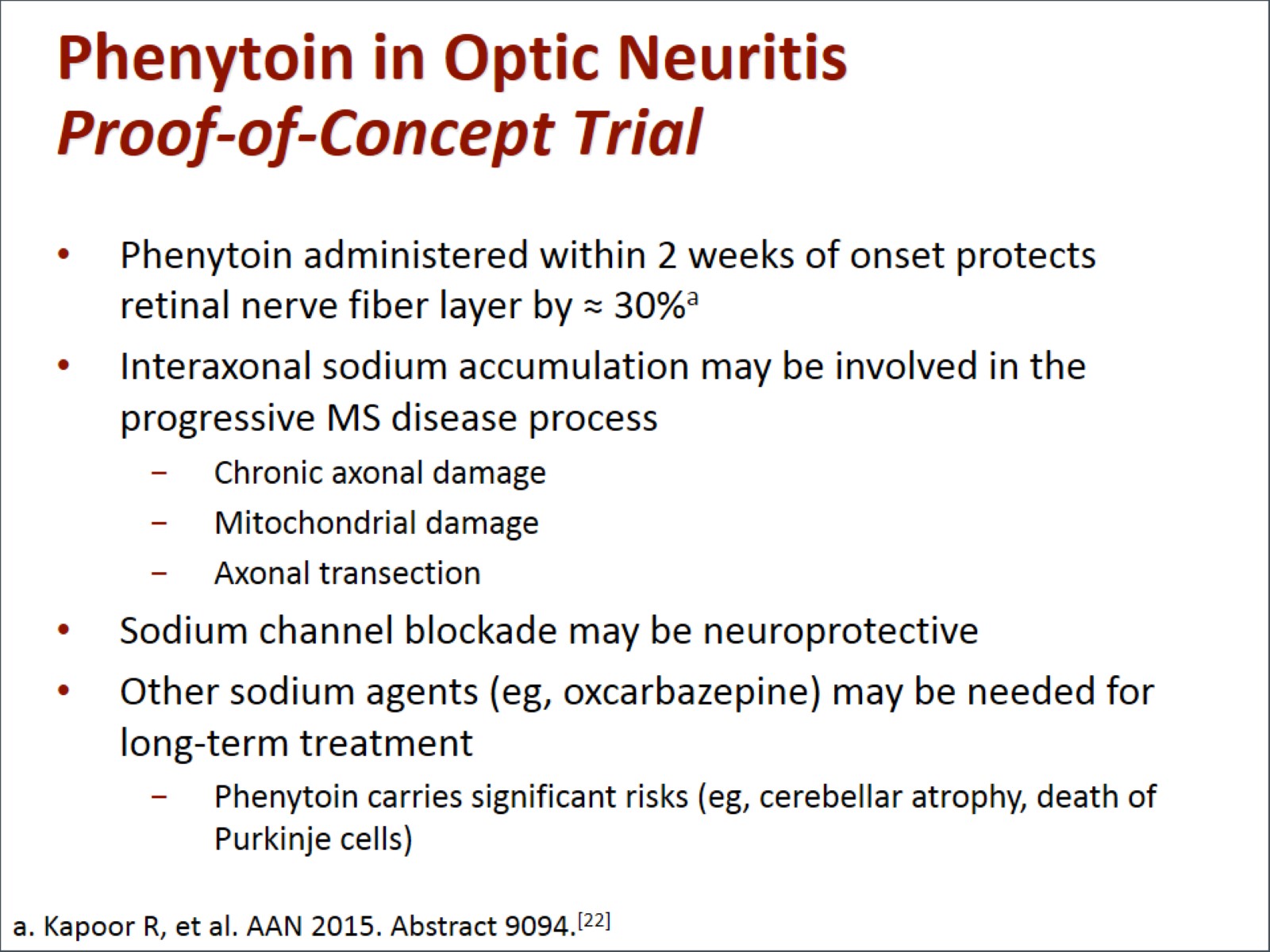 Phenytoin in Optic NeuritisProof-of-Concept Trial
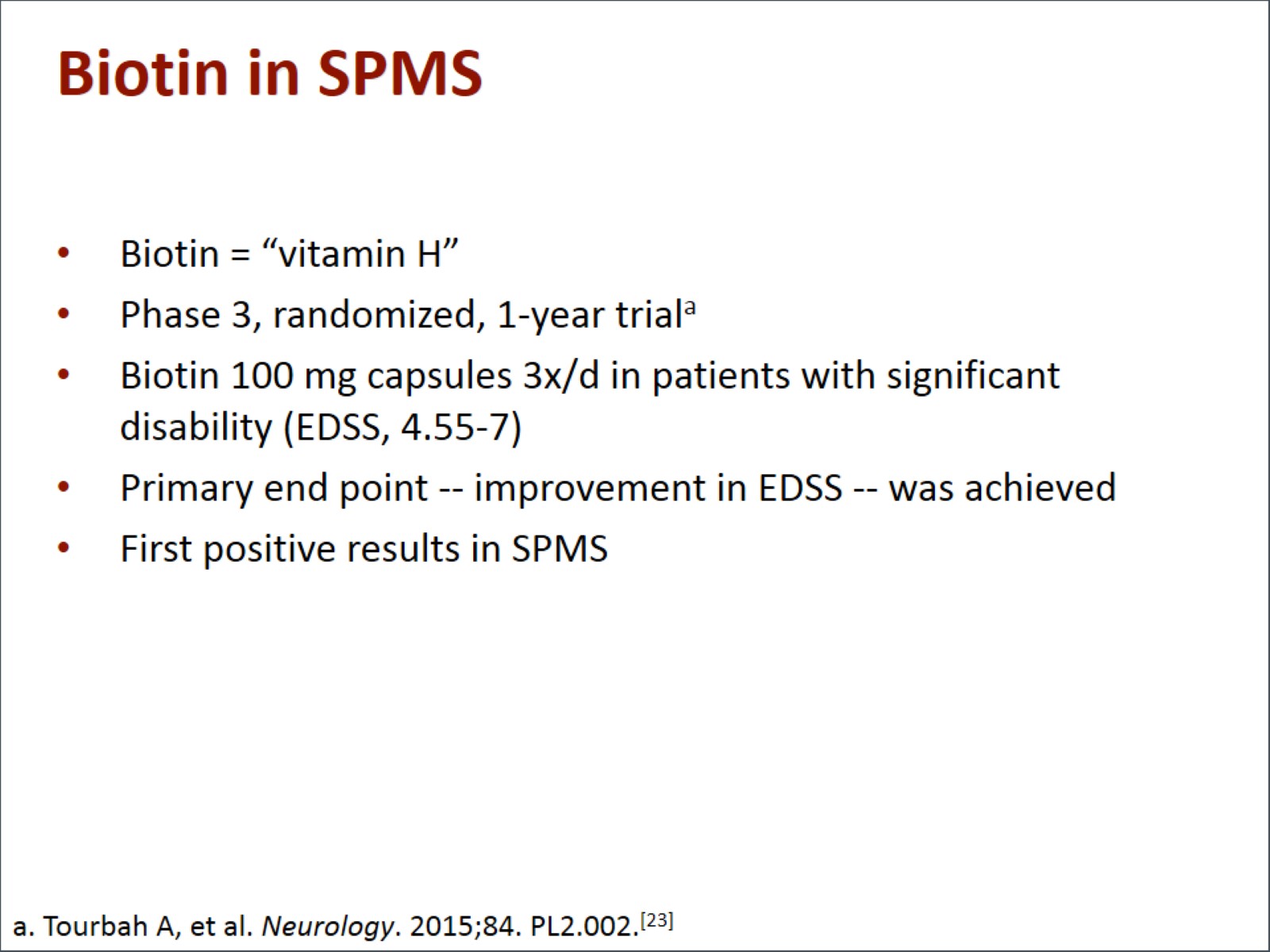 Biotin in SPMS
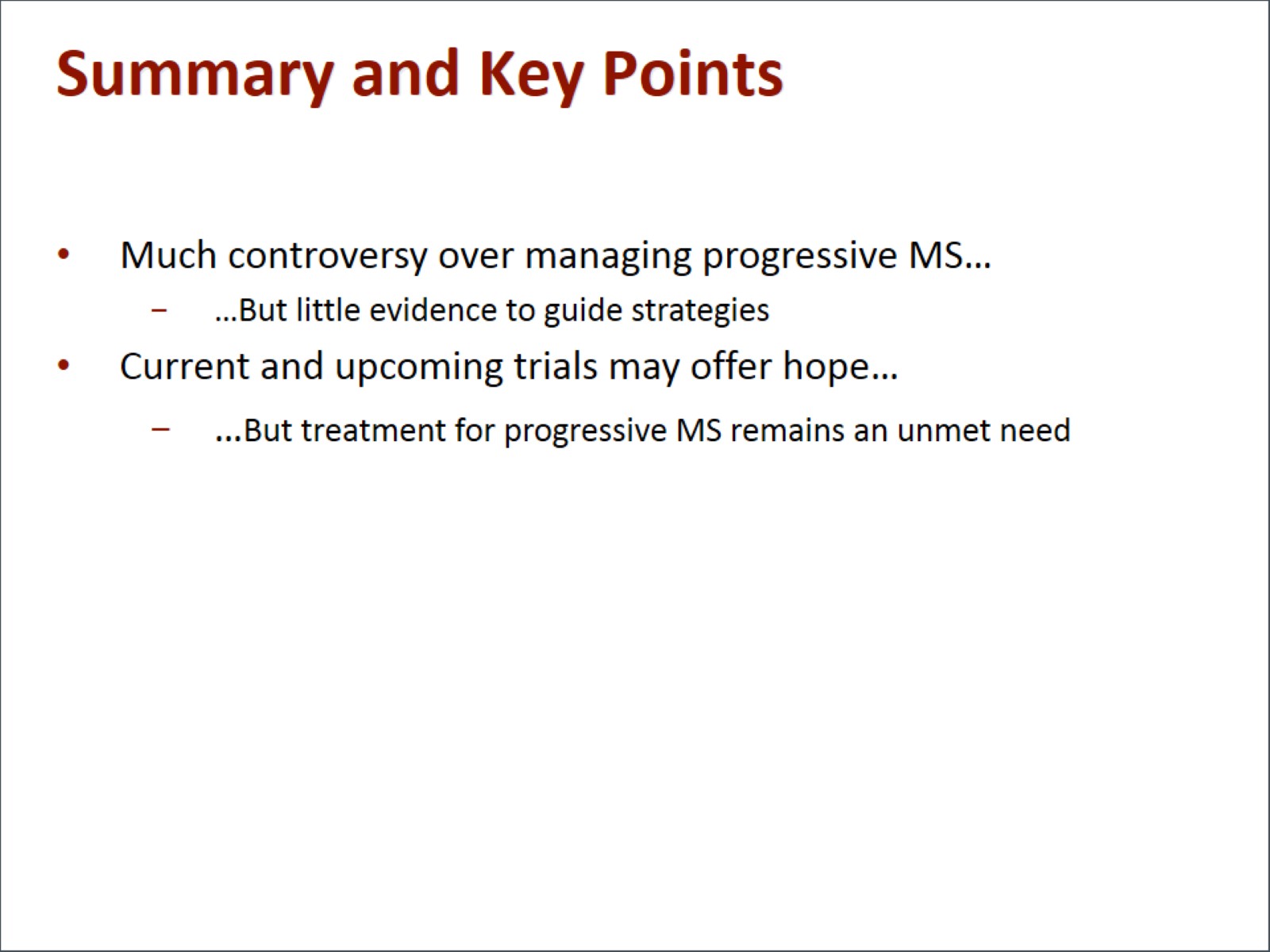 Summary and Key Points
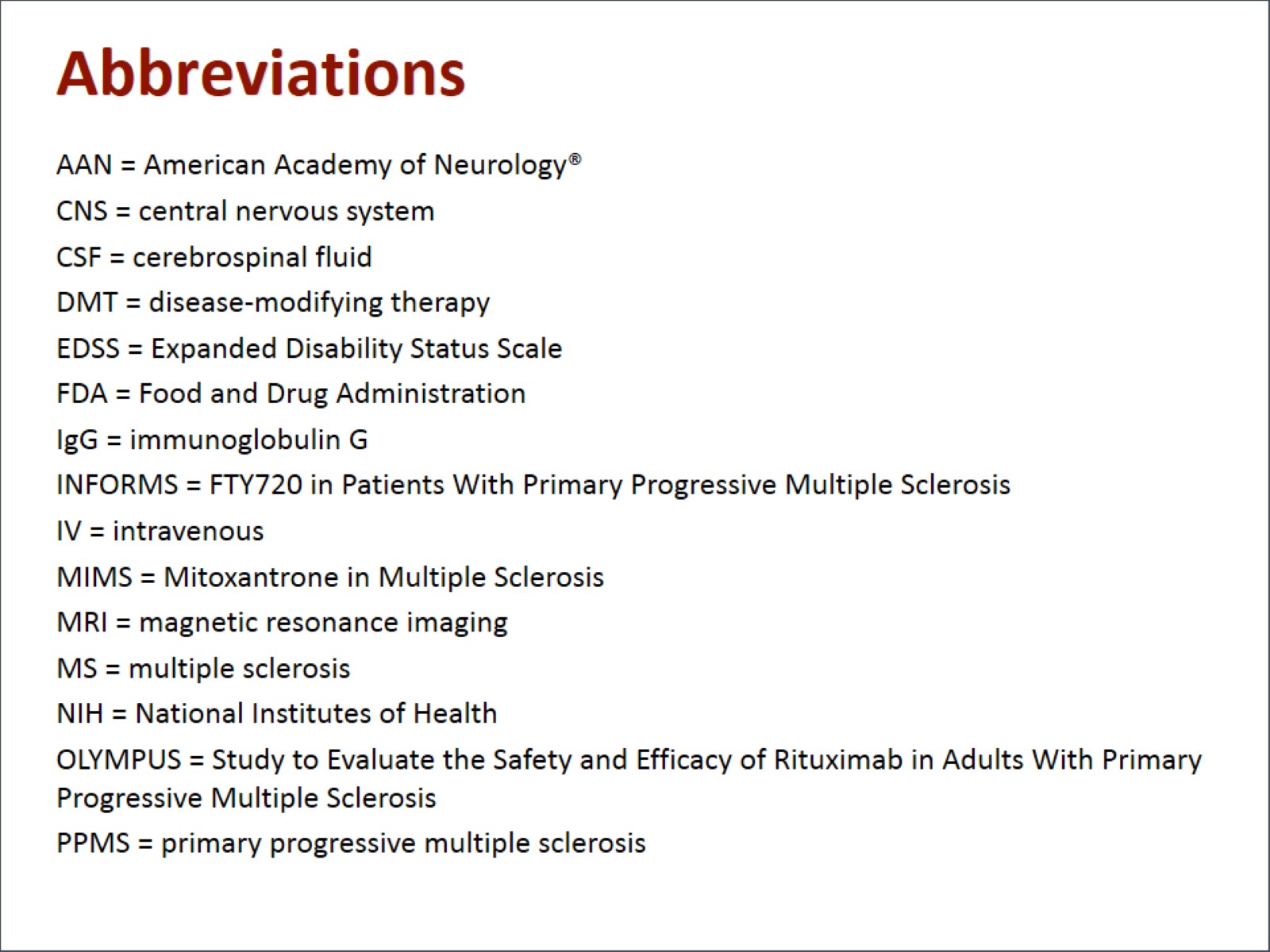 Abbreviations
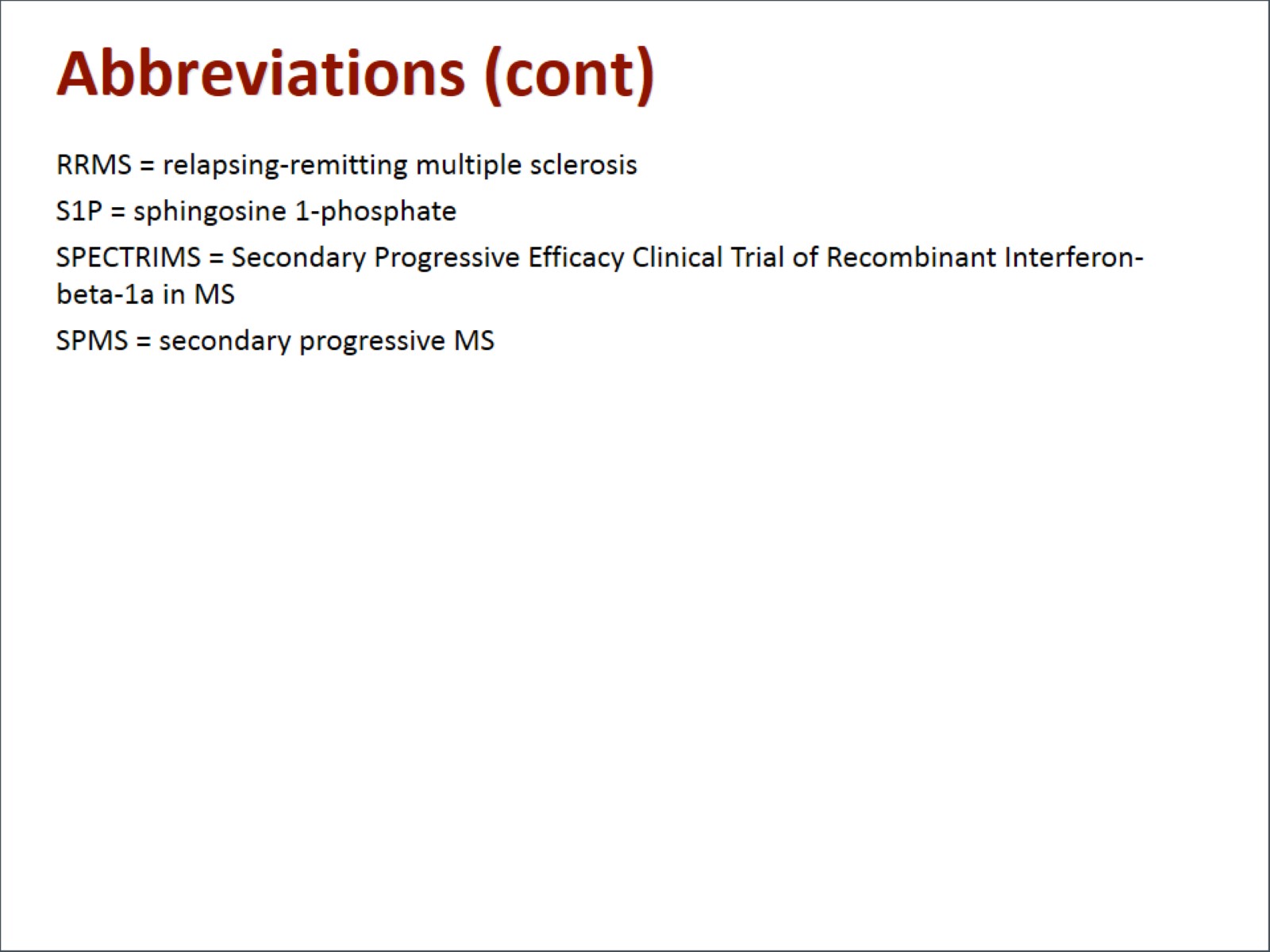 Abbreviations (cont)
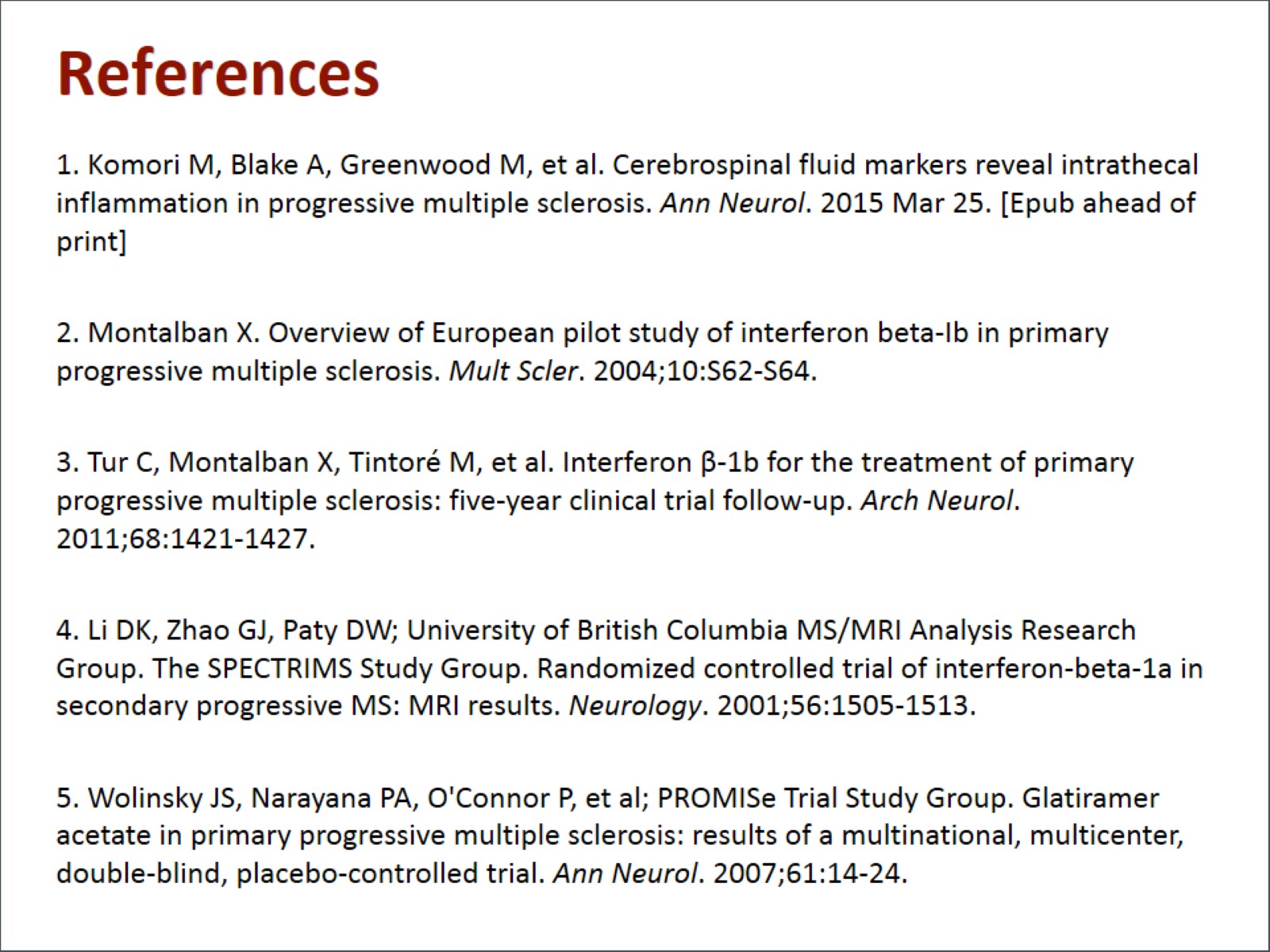 References
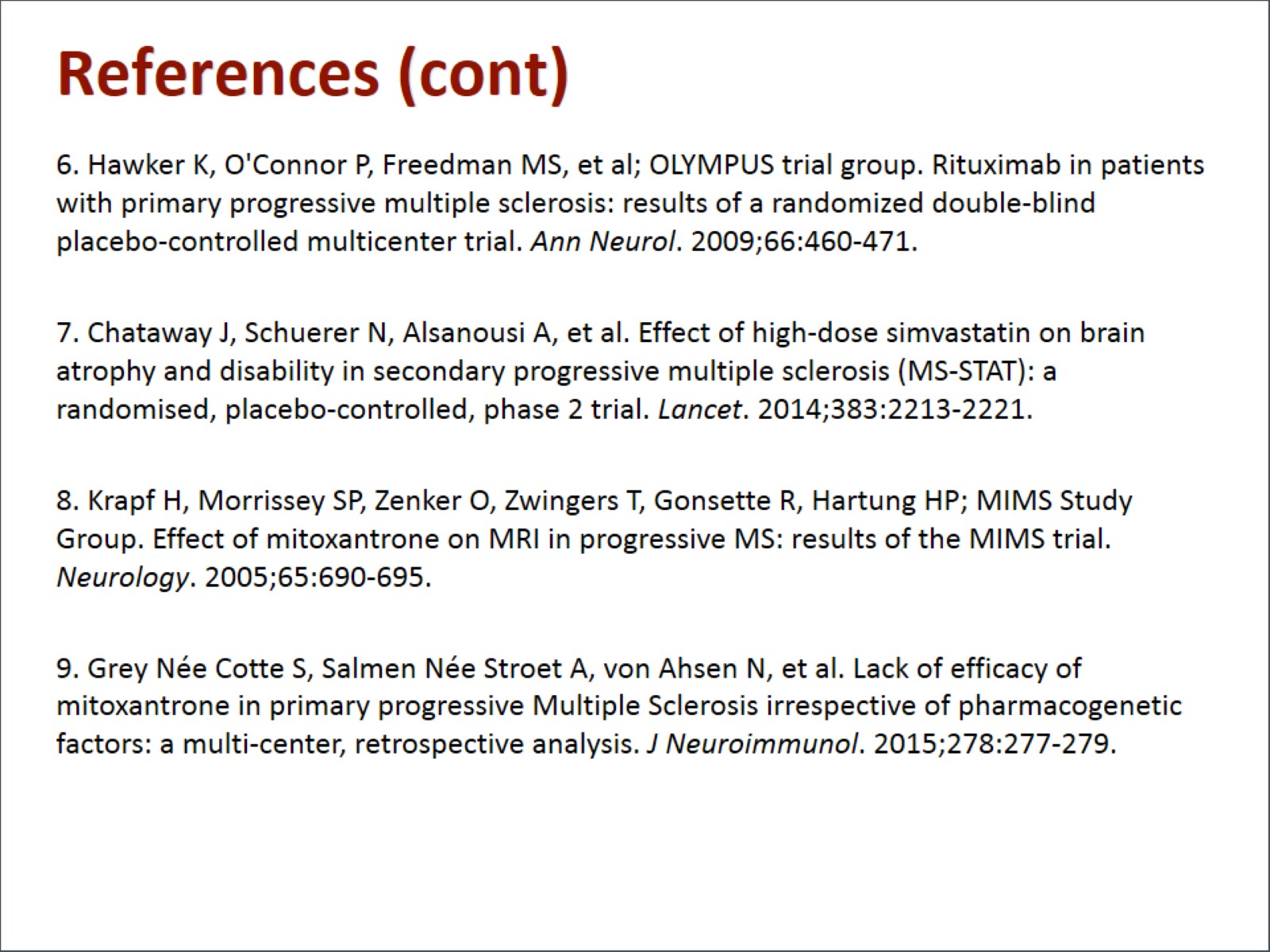 References (cont)
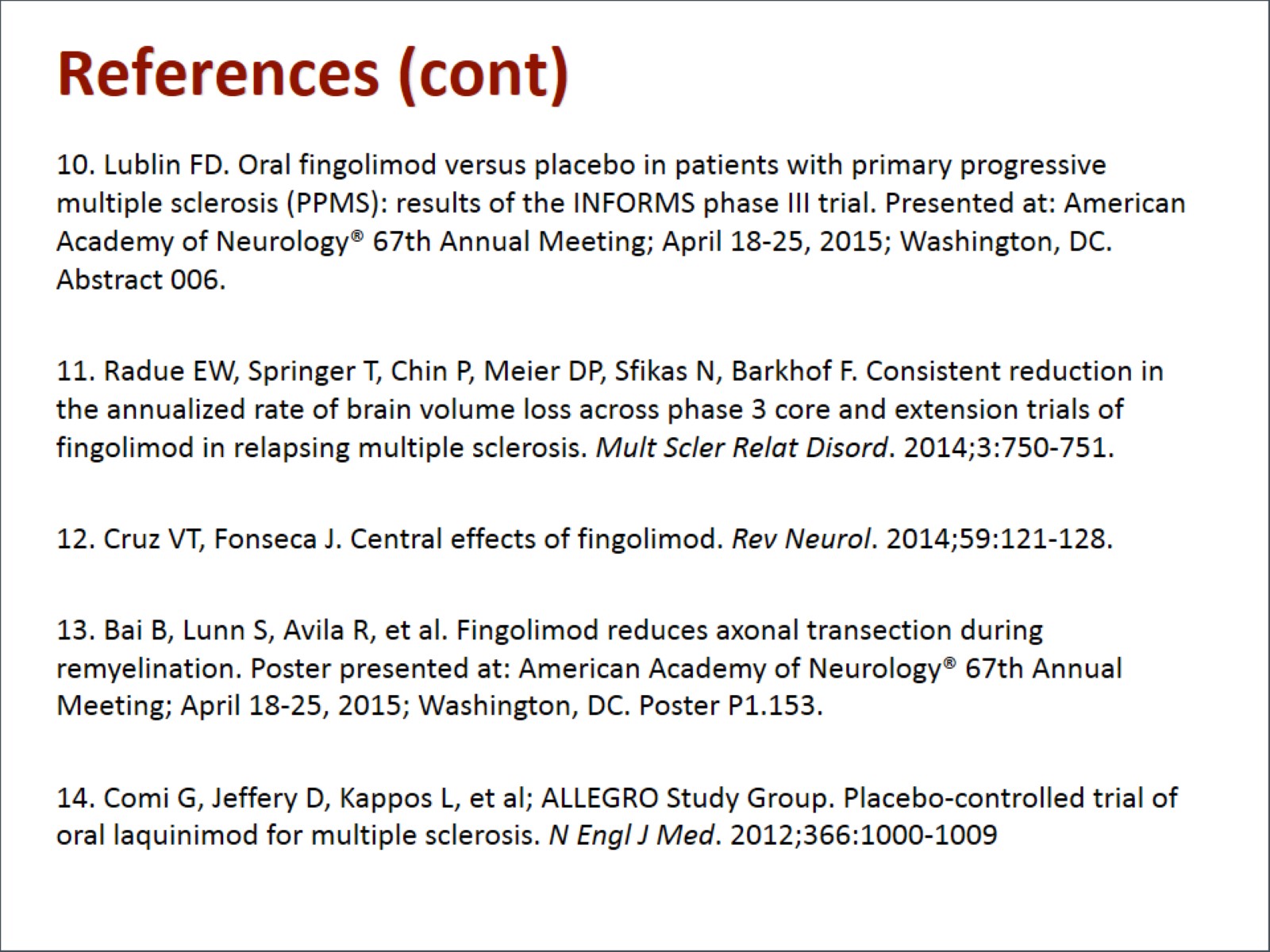 References (cont)
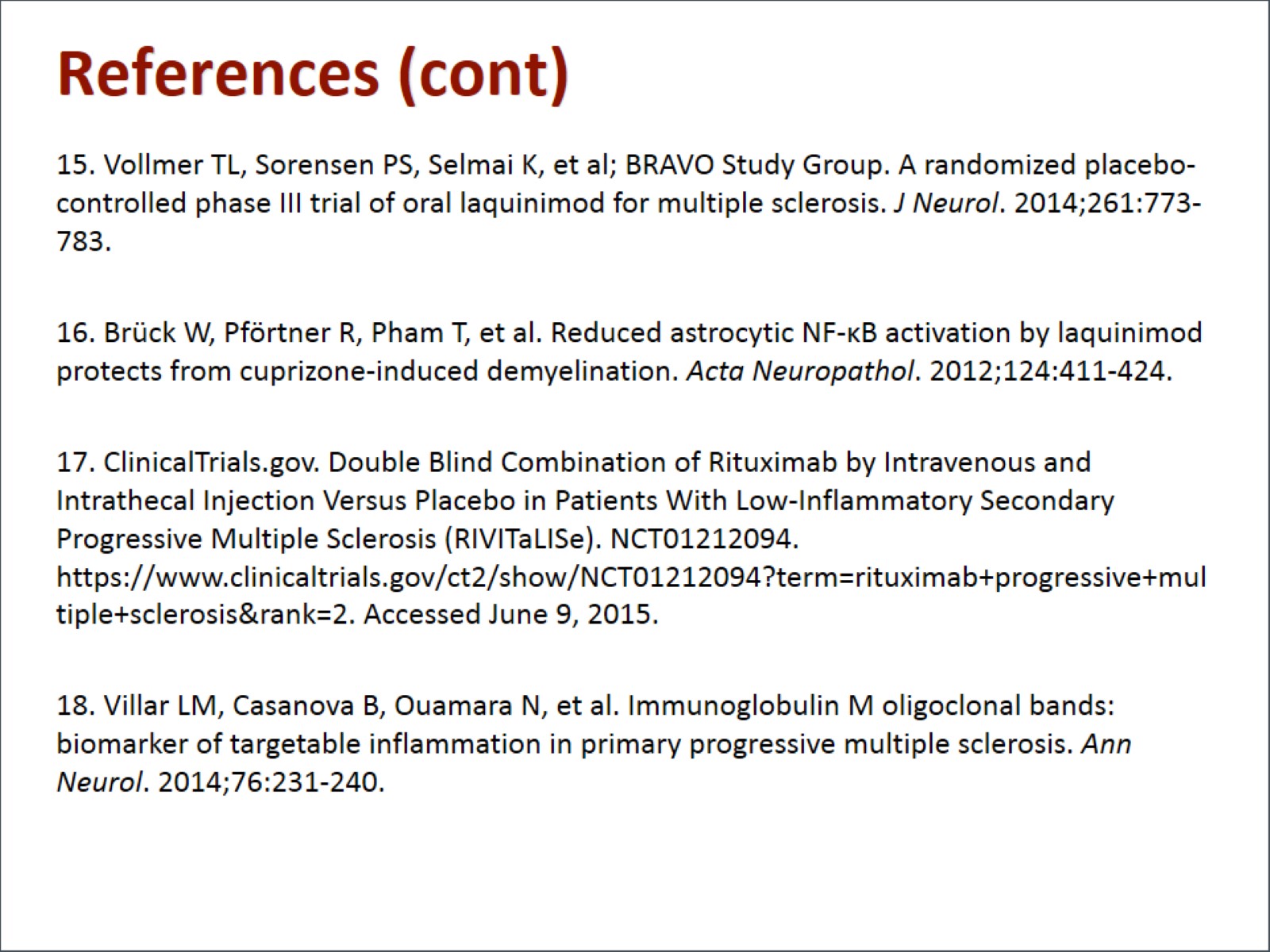 References (cont)
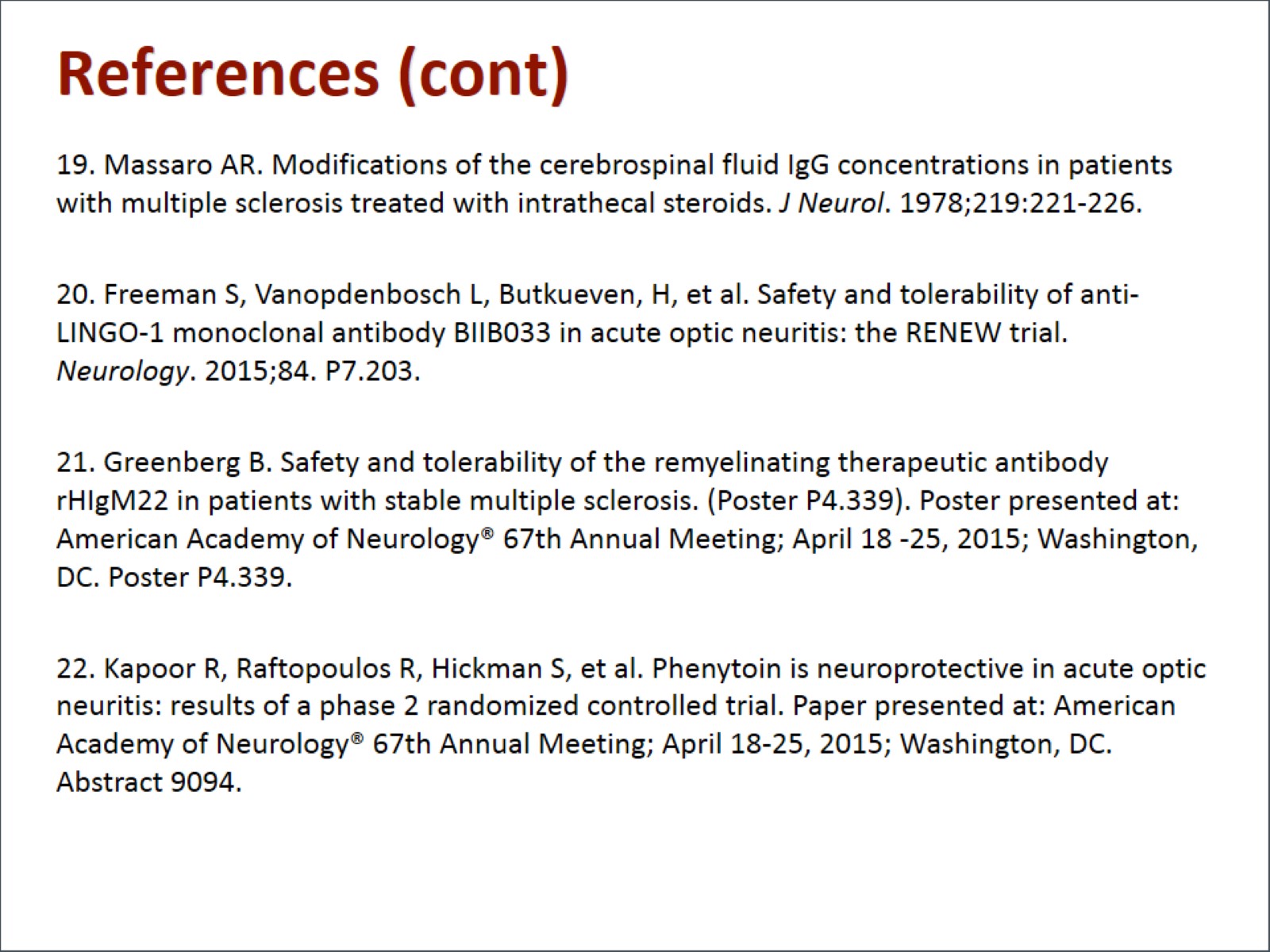 References (cont)
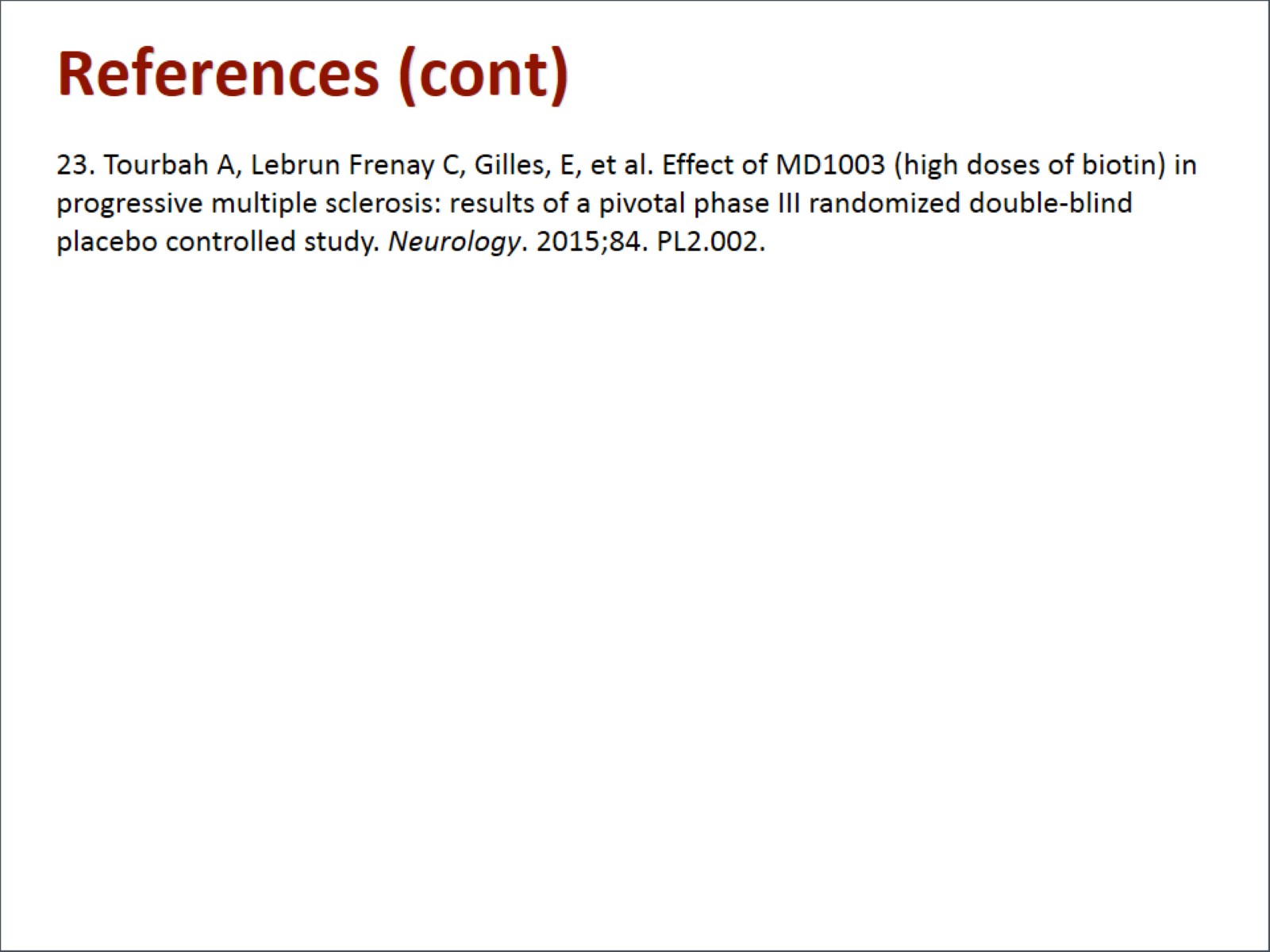 References (cont)